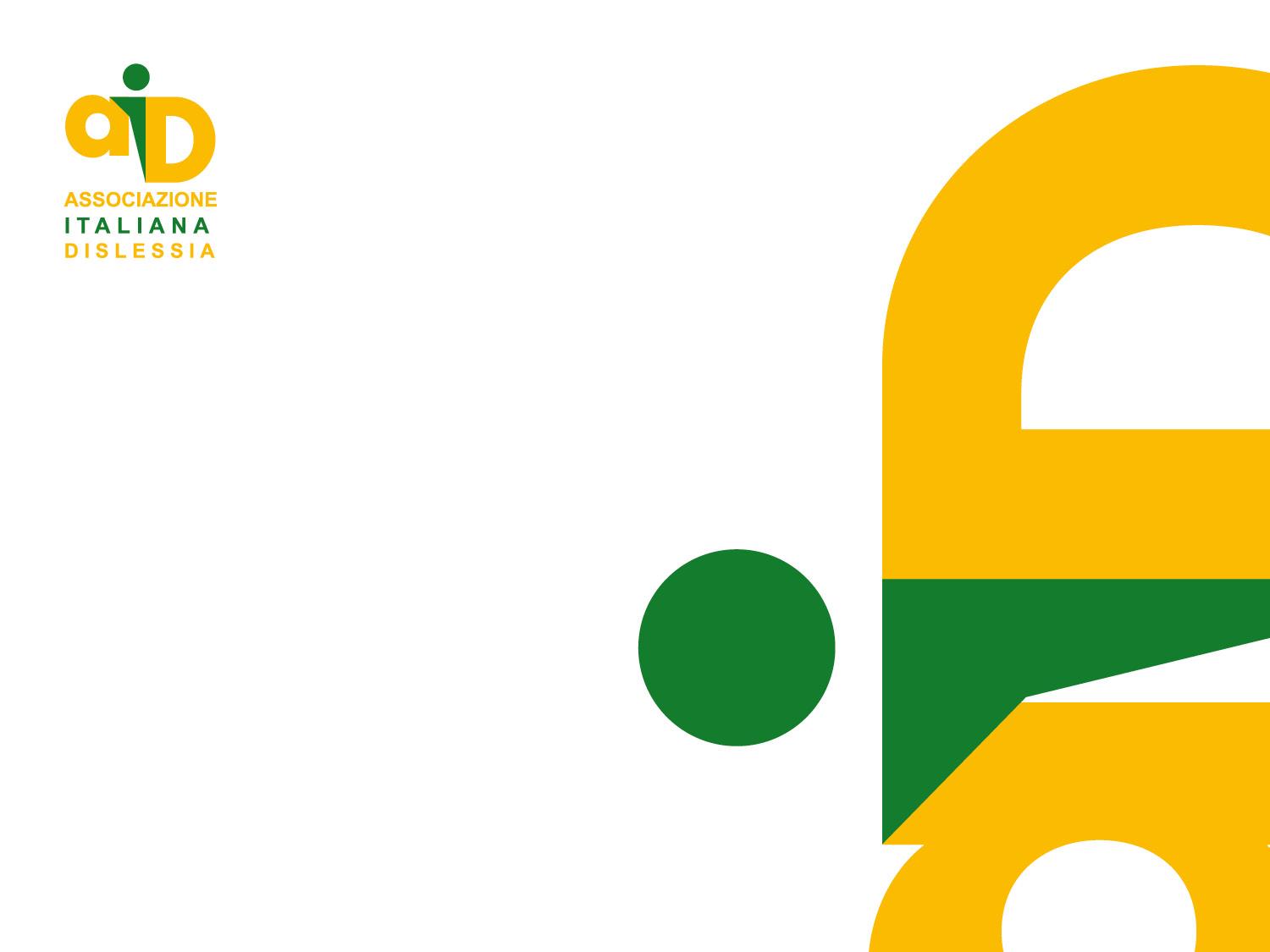 materie letterarie e DSA
incontro 9 marzo 2016
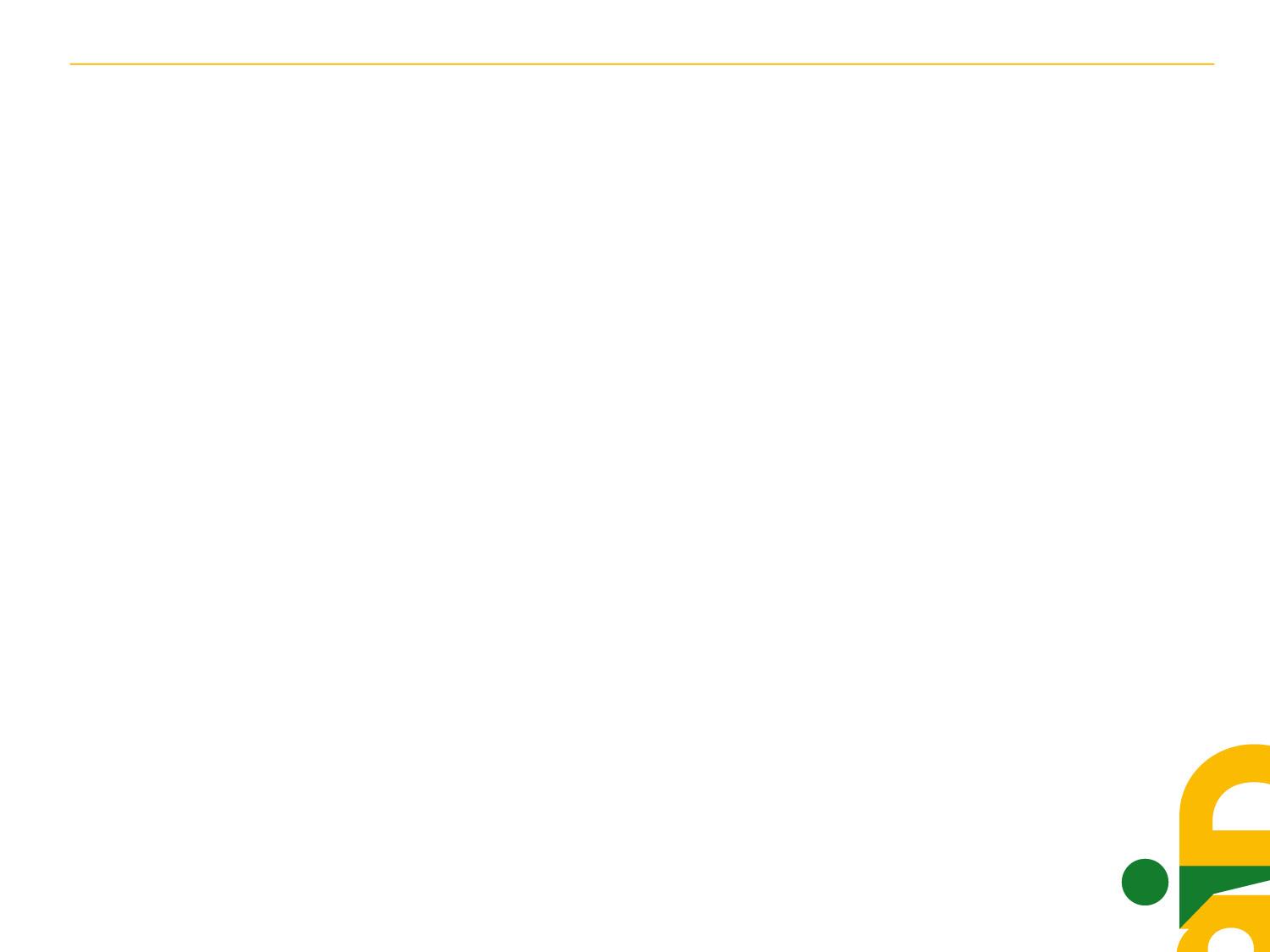 Cosa insegnare e come
Insegnare a ragazzi e ragazze con DSA adolescenti non è un compito facile:

1.	Sono ragazzi vivaci e intelligenti
2.	Sono consapevoli dei loro limiti esecutivi
3.	Difettano di autostima
4.	Non amano sentirsi «diversi»
5.	Temono il confronto
6.	Provengono da situazioni scolastiche difficili
7.	Possono vivere conflitti con i genitori, proprio a causa dei voti scolastici 	o dello scarso impegno nello studio 
8.	Hanno ritmi di apprendimento più lenti 
9. 	Finiscono per rinunciare alla sfida in partenza
AID - Sezione di Ravenna: Tel. 392 0199550 - ravenna@aiditalia.org | www.aiditalia.org
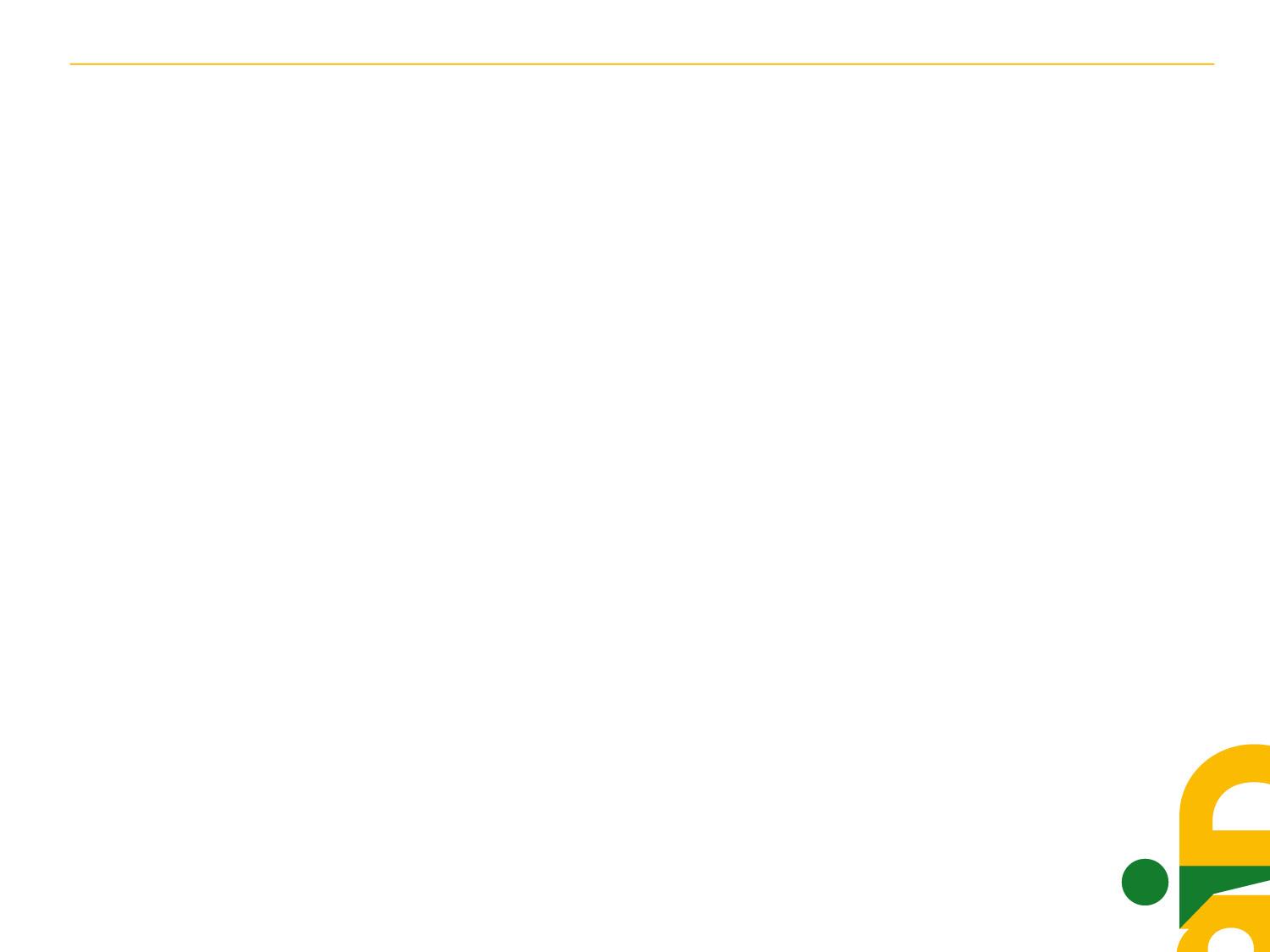 Gli aspetti cognitivi ed emotivi
1. 	L’alunno DSA vive, fin dalla scuola primaria, una serie di 	insuccessi
2.	Si caratterizza per scarsa autostima, oltre che per precario 	senso di autoefficacia scolastica
3.	Si sente incapace
4.	Si sente continuamente giudicato da docenti, compagni e 	genitori
AID - Sezione di Ravenna: Tel. 392 0199550 - ravenna@aiditalia.org | www.aiditalia.org
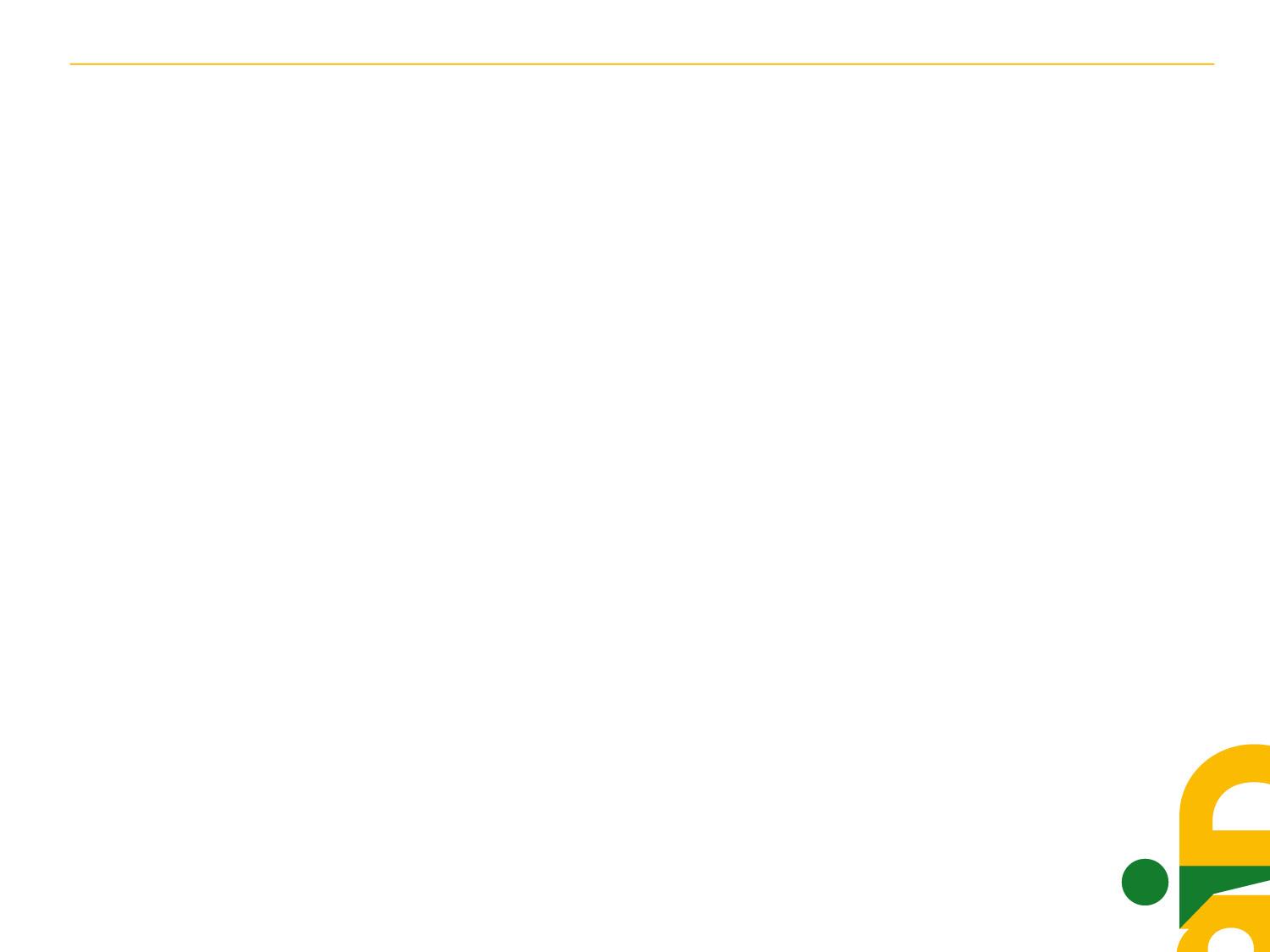 Stile di attribuzione disfunzionale
Ho fatto bene perché il compito era facile
Ho fatto bene perché sono stato aiutato

Oppure

Ho sbagliato perché non sono capace

Nella scuola superiore è meglio essere considerati indisciplinati piuttosto che essere giudicati incapaci
AID - Sezione di Ravenna: Tel. 392 0199550 - ravenna@aiditalia.org | www.aiditalia.org
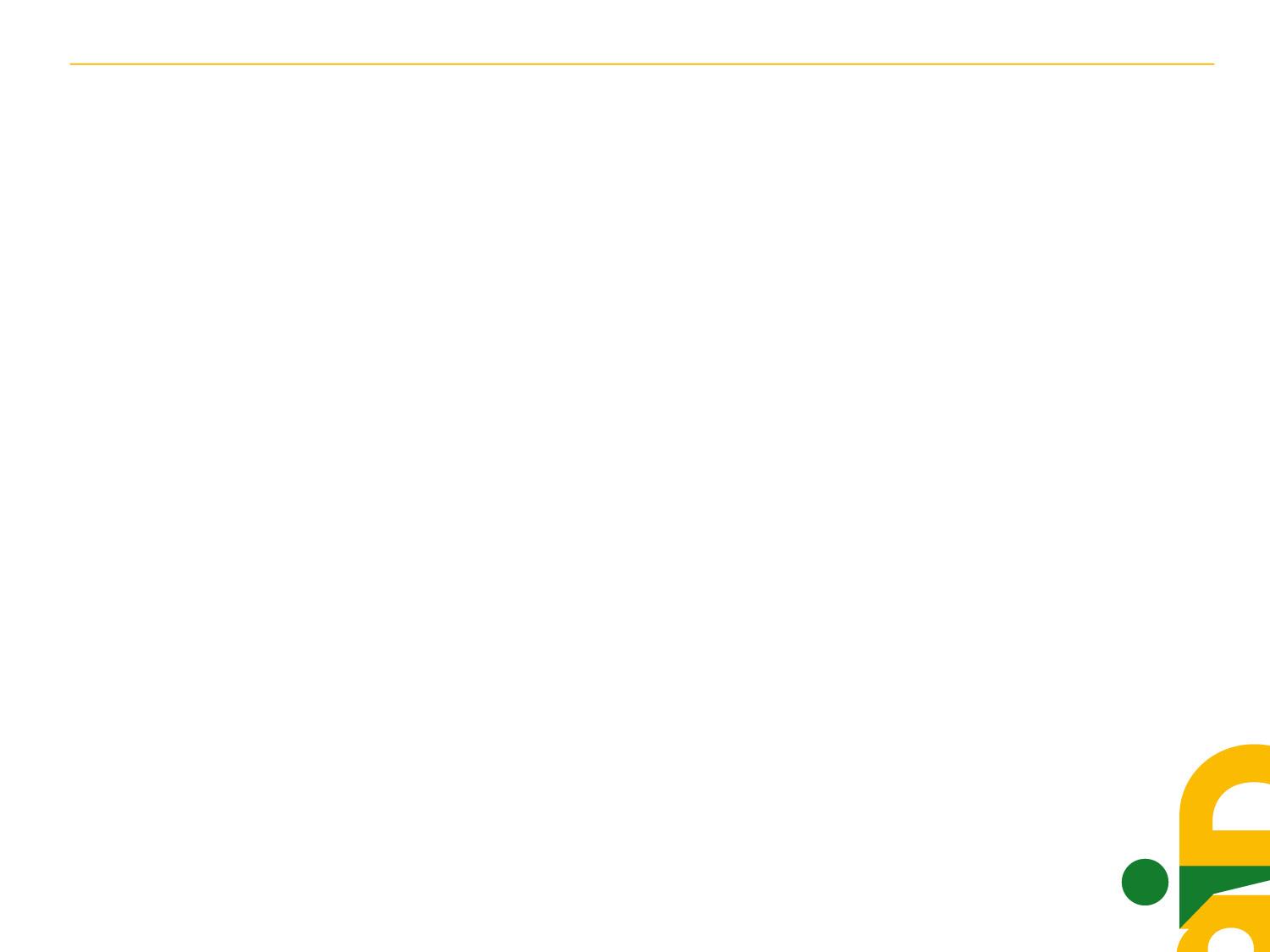 La dislessia
Disturbi specifici dell’apprendimento di origine neurologica

1. 	Sono disturbi evolutivi
2.	Non riguarda il funzionamento intellettivo
3.	Interessa le abilità di scrittura, lettura, calcolo
4.	Deficit di memoria a breve termine (ricordo solo per il tempo necessario 	per bisogno immediato)
5.	Deficit di memoria di Lavoro
AID - Sezione di Ravenna: Tel. 392 0199550 - ravenna@aiditalia.org | www.aiditalia.org
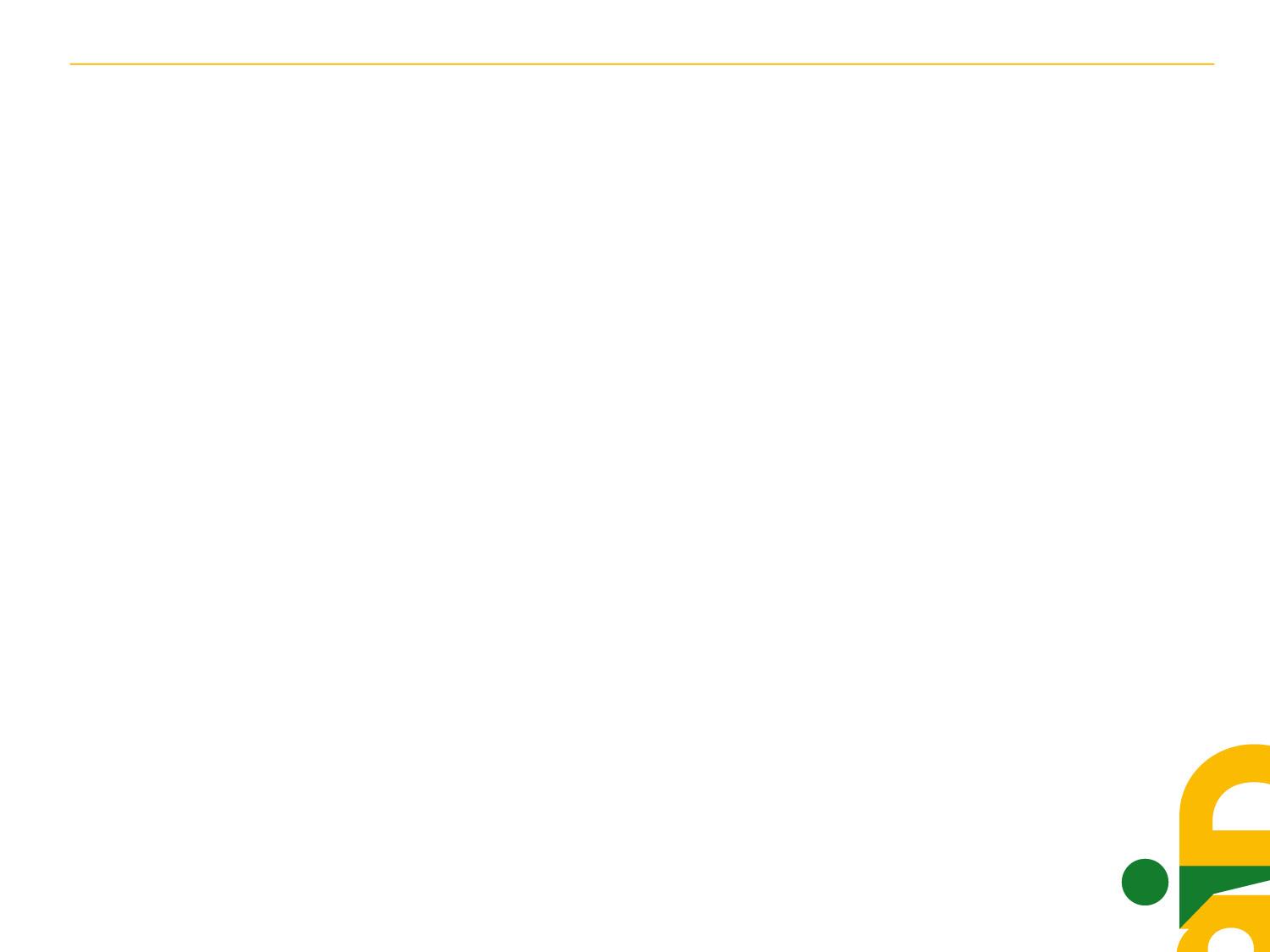 La memoria di lavoro
È un sistema per il mantenimento e per la manipolazione dell’informazione durante l’esecuzione di differenti compiti cognitivi, come la comprensione, l’apprendimento e il ragionamento

Esempio: mentre sto per recarmi al telefono mi ricordo che un’amica mi ha detto che c’era un errore di stampa nell’articolo e dovevo sostituire il terzultimo numero con un 5  

La memoria di lavoro recupera la nozione immagazzinata dalla memoria  a breve termine, e contemporaneamente ne elabora il contenuto
AID - Sezione di Ravenna: Tel. 392 0199550 - ravenna@aiditalia.org | www.aiditalia.org
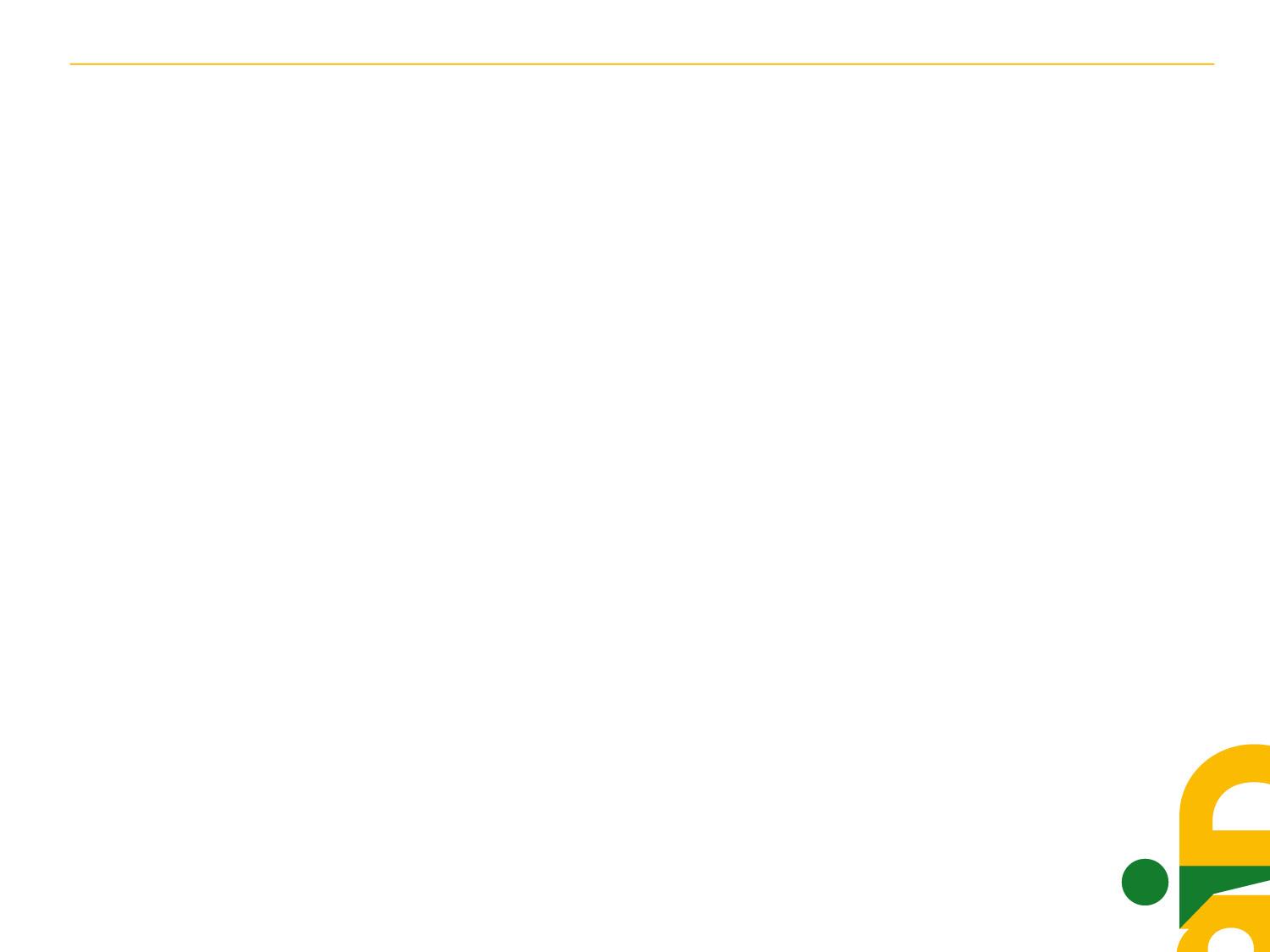 inoltre…
Correlazioni:

Difficoltà di comprensione del testo
Difficoltà di memorizzazione
Disgrafia e disortografia
Difficoltà nell’apprendimento delle lingue moderne  e antiche
Deficit di attenzione
Problemi di autostima
AID - Sezione di Ravenna: Tel. 392 0199550 - ravenna@aiditalia.org | www.aiditalia.org
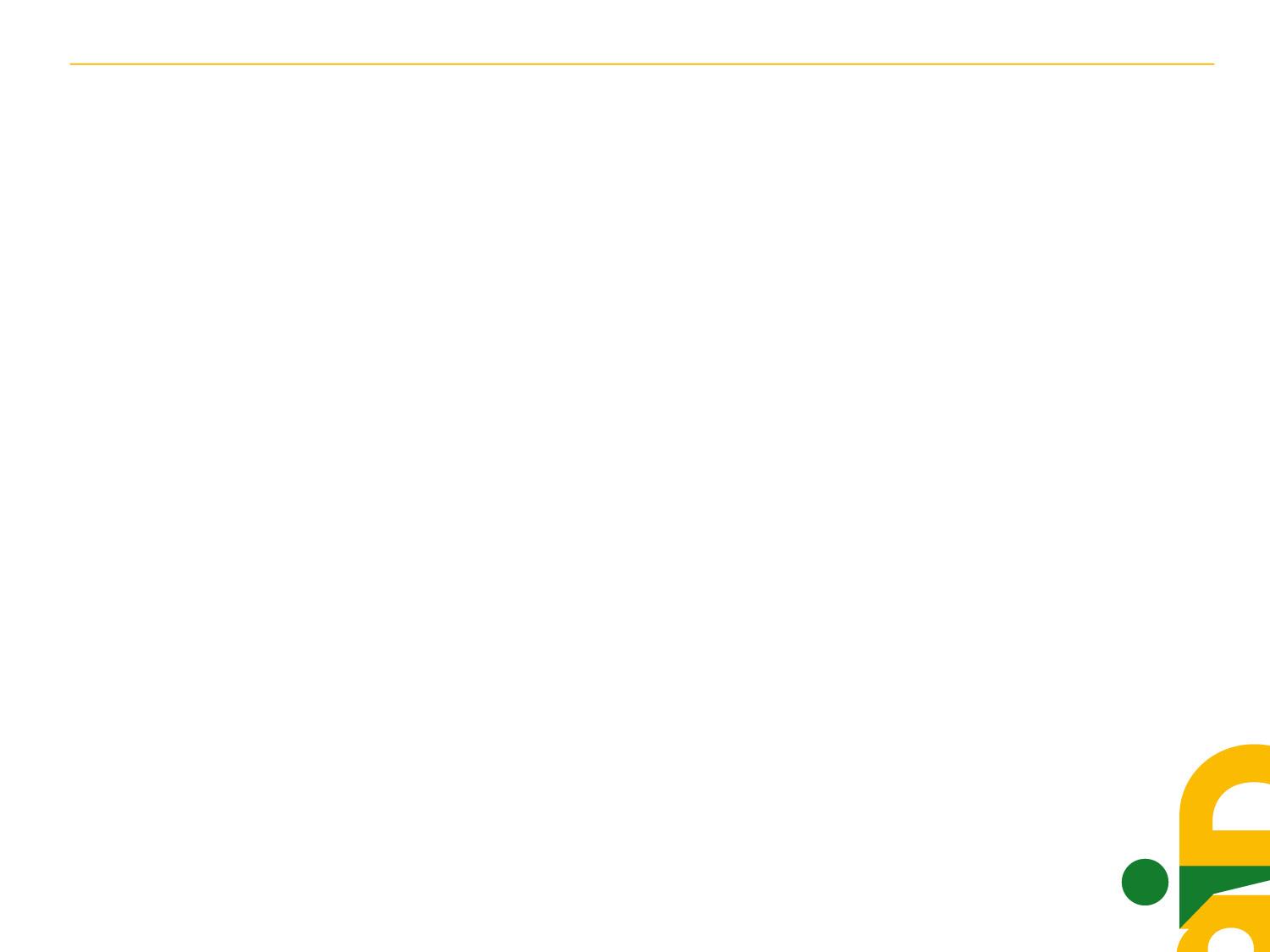 Quale dislessia
M. Daloiso, dell’’università «Cà Foscari», cita
 
Fonologica

Superficiale

Profonda
AID - Sezione di Ravenna: Tel. 392 0199550 - ravenna@aiditalia.org | www.aiditalia.org
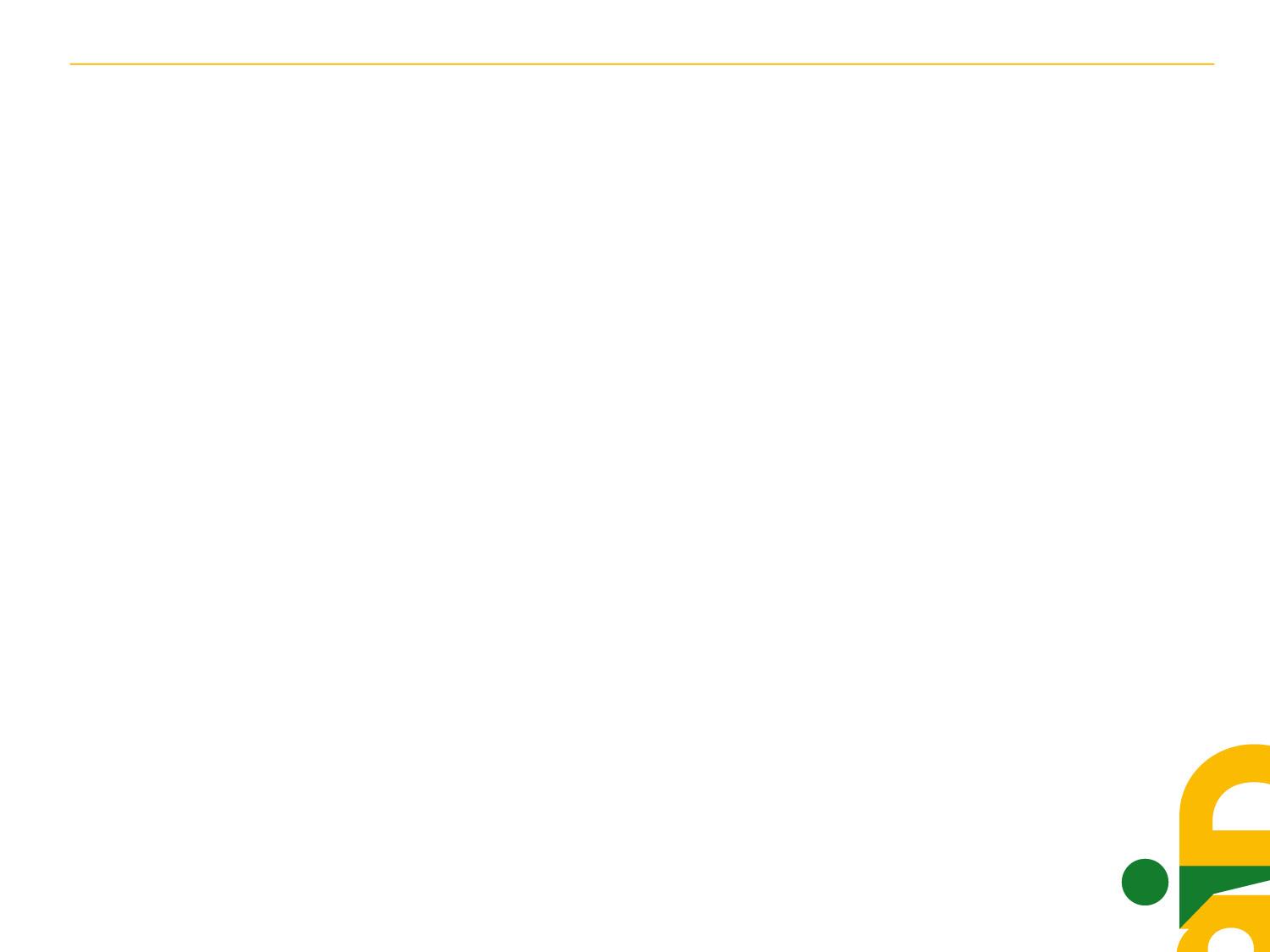 Fonologica
inibisce la via fonologica alla lettura, ossia la conversione grafema-fonema = lo studente incontra notevoli difficoltà nella decifrazione di parole non familiari
AID - Sezione di Ravenna: Tel. 392 0199550 - ravenna@aiditalia.org | www.aiditalia.org
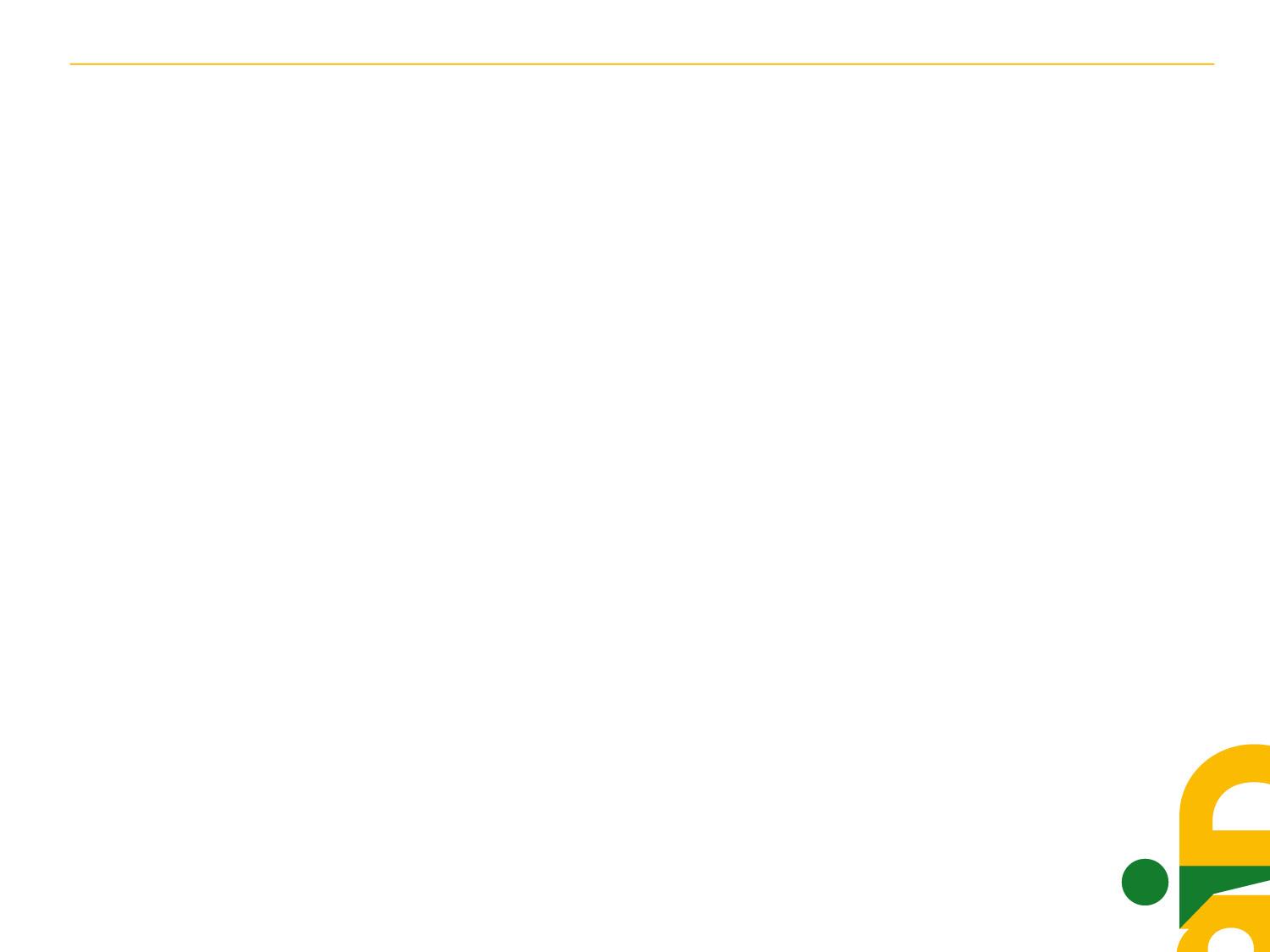 Dislessia superficiale
investe la via lessicale- semantica, cioè la capacità di collegare forma grafica, significato e forma degli item lessicali = lo studente è lento nella lettura e nella produzione scritta
AID - Sezione di Ravenna: Tel. 392 0199550 - ravenna@aiditalia.org | www.aiditalia.org
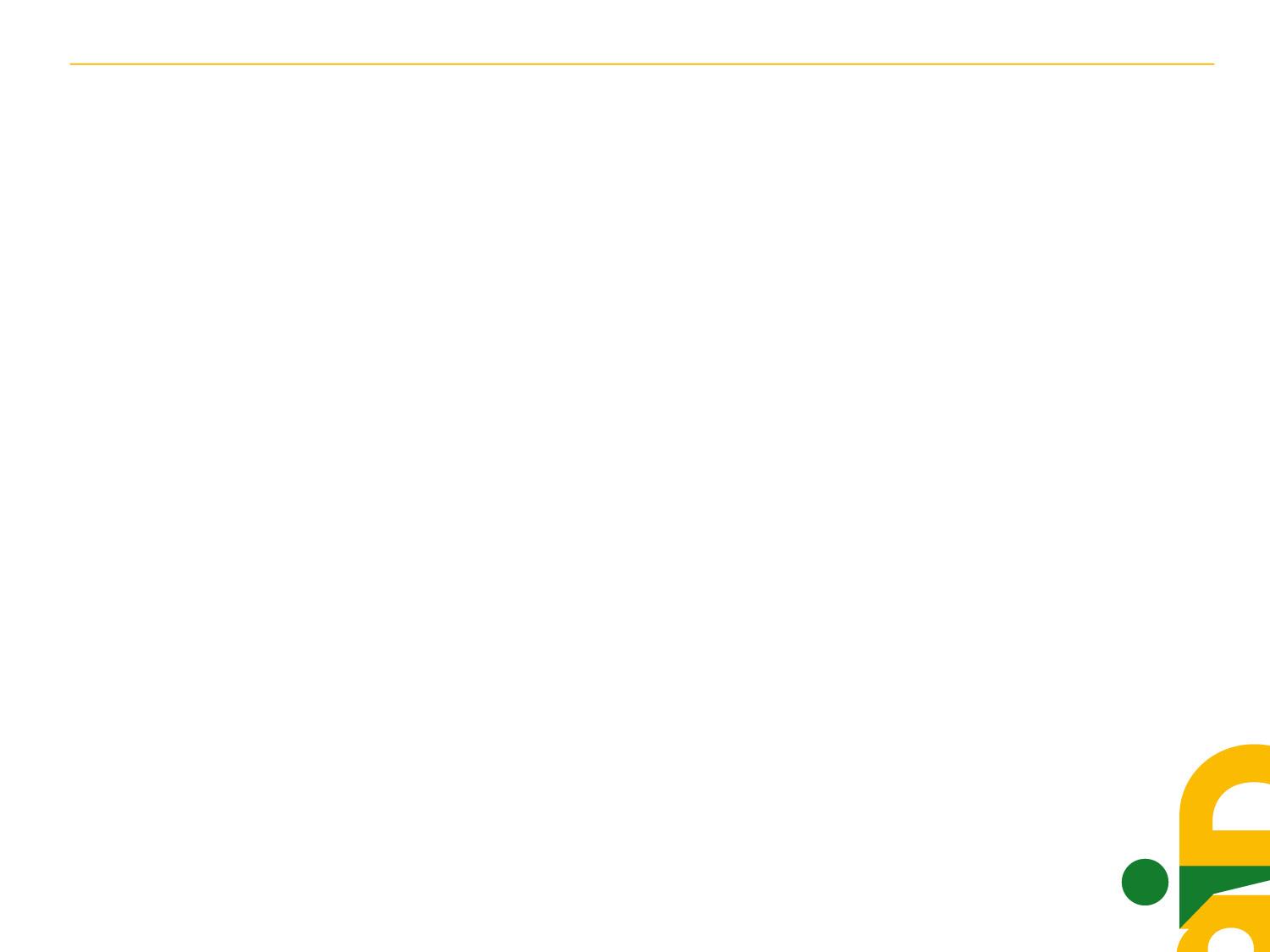 Dislessia profonda
colpisce entrambe le vie, e lo studente commette errori strettamente semantici (ad. es. legge malato invece infermo o gatto invece di felino)

La lingua italiana è una lingua trasparente, ma è ricca di omofoni e omografi: ancora- àncora; lago- l’ago; te lo…- telo ecc…

Chi è dislessico ha difficoltà nella decodifica dei suoni e nella loro comprensione,
problemi anche nella comprensione delle forme grafiche del testo e pertanto nella comprensione globale del testo scritto  

Mancanza di lettura fluente e accurata comporta anche difficoltà nella comprensione del testo
AID - Sezione di Ravenna: Tel. 392 0199550 - ravenna@aiditalia.org | www.aiditalia.org
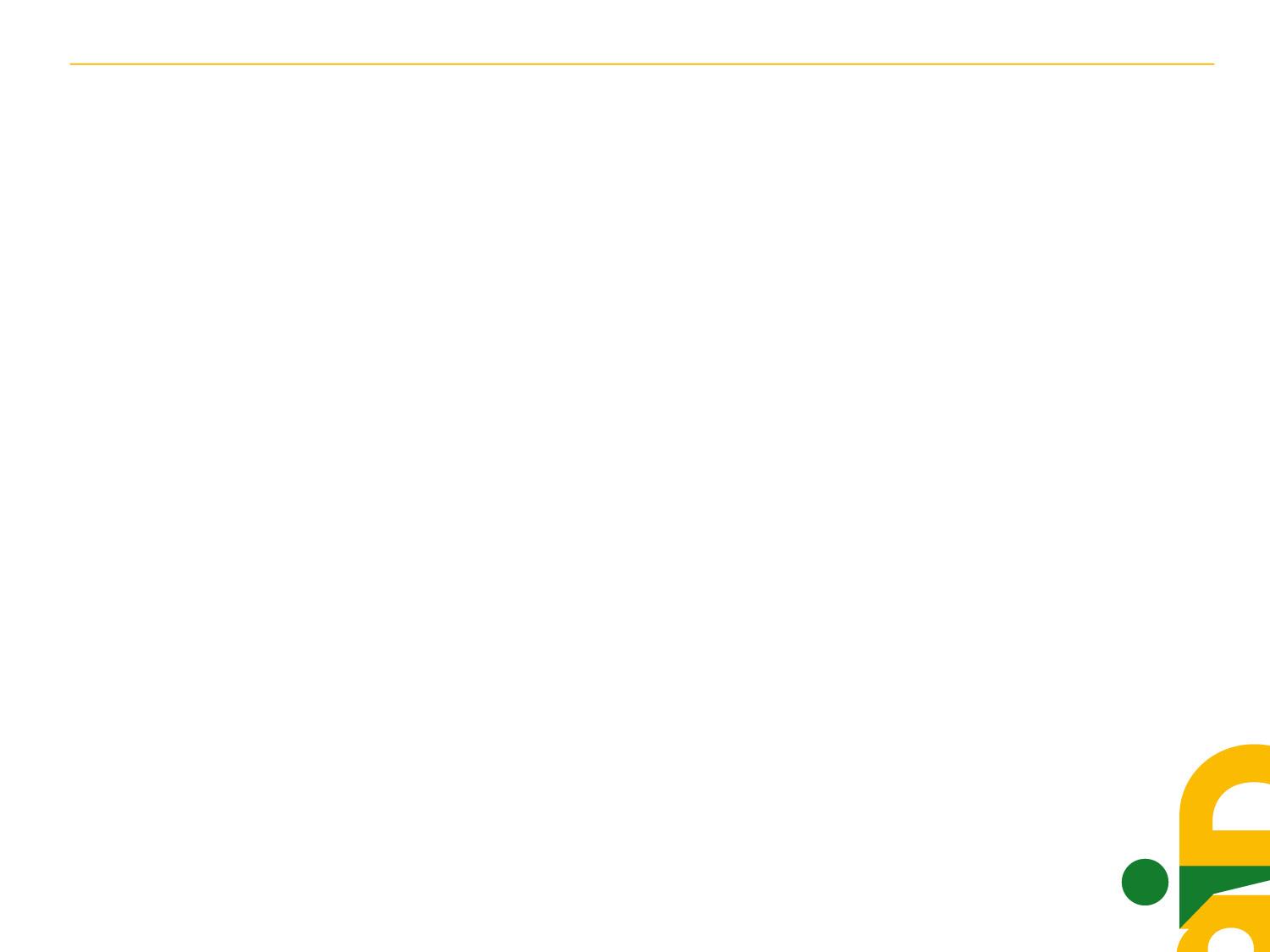 Perché i DSA hanno difficoltà ad apprendere?
1.	Perché il carico sulla memoria di lavoro è eccessivo per loro
2.	Perché dimenticano quello che devono fare subito
3.	Perché dimenticano le istruzioni lunghe e pertanto non riescono ad 	eseguire una sequenza di compiti 
4.	Perché per apprendere necessitano di tempi lunghi e distesi poco 	compatibili con quelli scolastici
AID - Sezione di Ravenna: Tel. 392 0199550 - ravenna@aiditalia.org | www.aiditalia.org
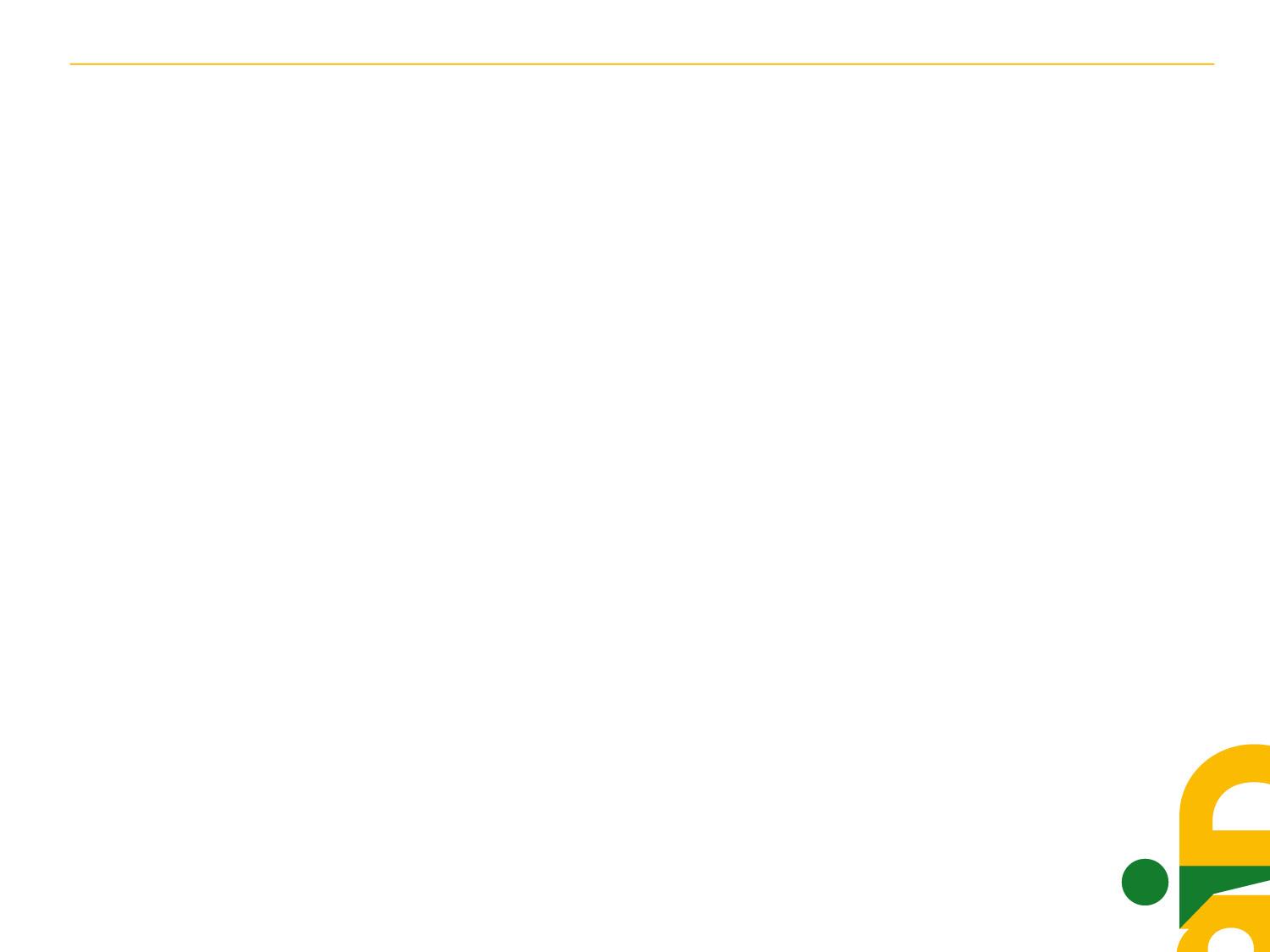 Come legge un DSA?
1. 	Inversione di lettere (ad=da; per=pre)
2. 	Sostituzione di lettere simili graficamente (p=b; p=q; m=n; t=f)
3.	Sostituzione di lettere simili per sonorità (p=b; d=t; f=v; s=z)
4.	Omissioni di lettere, sillabe, parole
5.	Difficoltà a riconoscere gruppi sillabici complessi (gn; ch; gli; gh; sc)
6.	Legge solo le prime lettere e tira ad indovinare il resto della parola
7.	Esita nella lettura o tende alla rilettura di parti di parole (effetto balbuzie)
8.	Ha difficoltà a leggere e memorizzare parole non di uso comune
9.	Difficoltà a leggere seguendo la riga (salto da una all’altra e corso 	sinistra destra)
AID - Sezione di Ravenna: Tel. 392 0199550 - ravenna@aiditalia.org | www.aiditalia.org
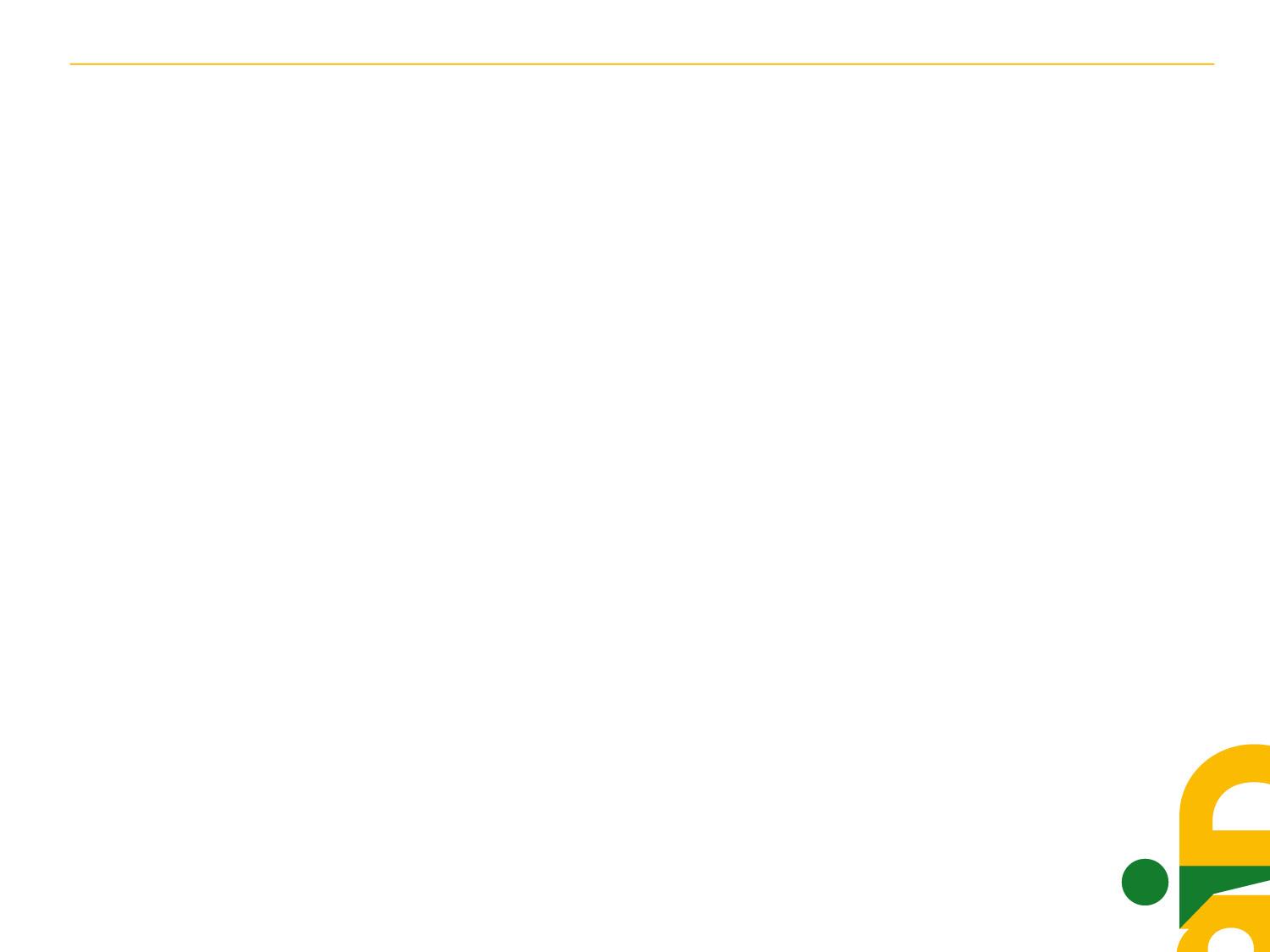 Pertanto cosa fare?
1.	Evitare di fare leggere
2.	Limitare la lettura del DSA ad un brano breve e non troppo 	complesso
3.	Leggere al suo posto e accompagnare la lettura dalla modulazione della 	voce per far comprendere la rilevanza dei concetti (esempio: alzare la 	voce sul titolo o soffermarsi sulle parole in neretto e sottolineate) 
4.	Leggere insieme il testo                                                                     	(evitare la lezione frontale cioè evitare la separazione tra spiegazione e lettura 	da fare interamente a casa)
AID - Sezione di Ravenna: Tel. 392 0199550 - ravenna@aiditalia.org | www.aiditalia.org
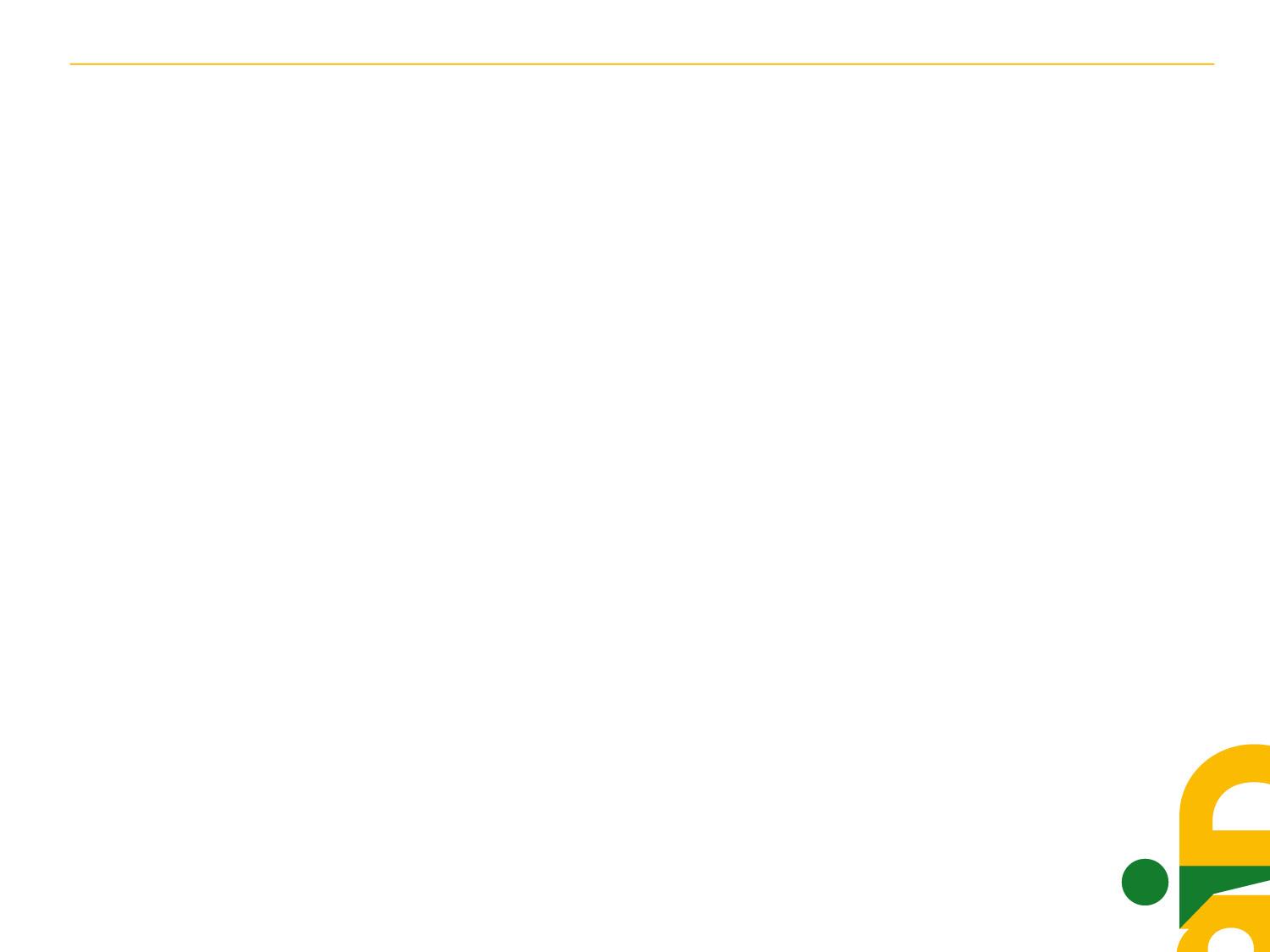 Pertanto cosa fare in letteratura?
1.	Selezionare testi facilmente reperibili in audiolibro
2.	Selezionare romanzi con versione cinematografica
3.	Favorire il confronto tra testo e film (favorisce i diversi stili cognitivi)

Anticipare sempre i capitoli del romanzo con una scaletta dei personaggi; indice dei luoghi; elenco figure retoriche facilmente reperibili nel testo (tra queste che ti indico:… quali figure hai riscontrato nel brano) ? Non quali figure hai trovato senza averne indicata alcuna)
AID - Sezione di Ravenna: Tel. 392 0199550 - ravenna@aiditalia.org | www.aiditalia.org
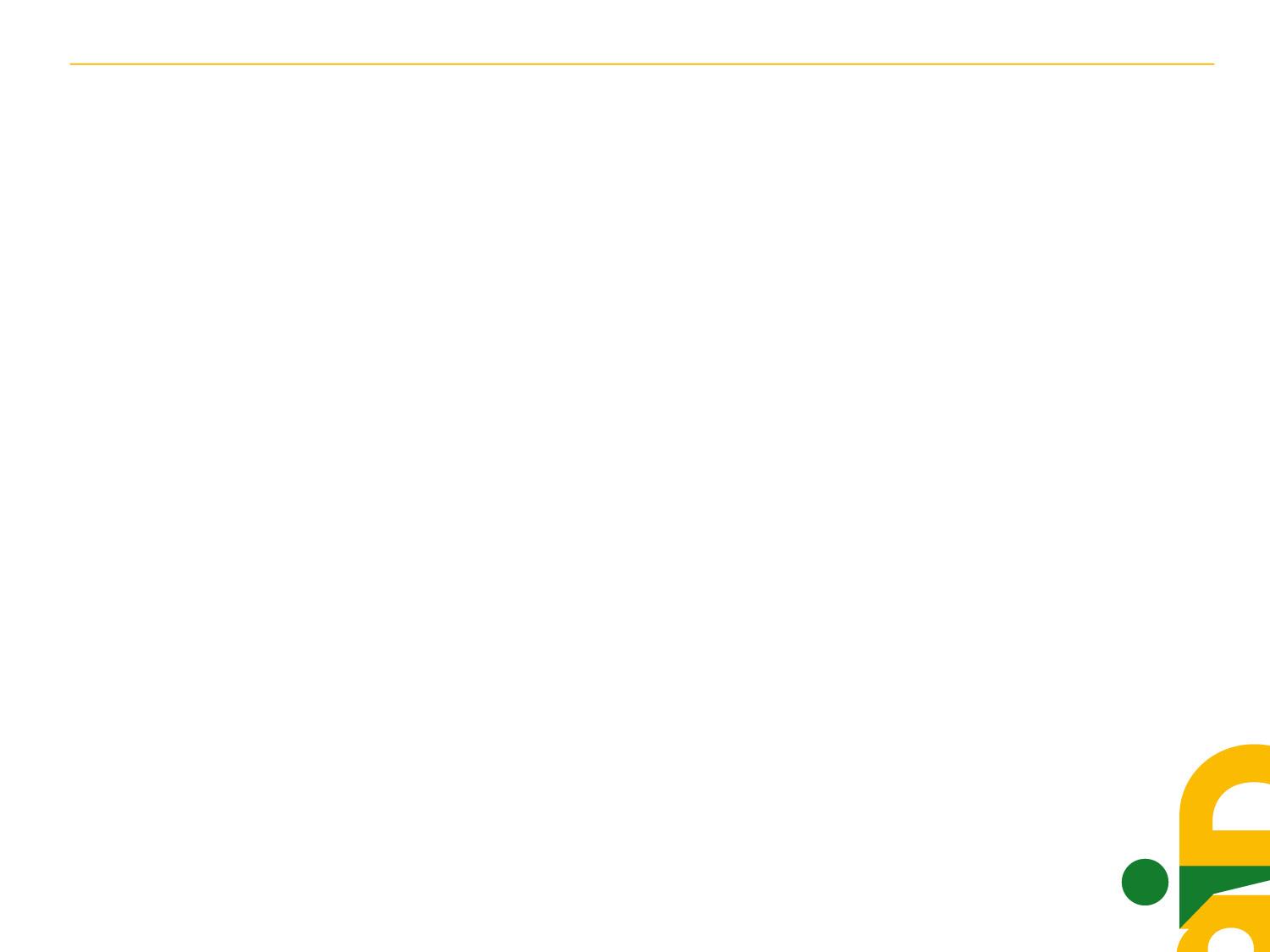 Cosa fare per la materia di italiano
Secondo la moderna glottodidattica la lingua non è solo un sistema di REGOLE, ma anche uno STRUMENTO D’AZIONE

Quindi le abilità linguistiche si sviluppano e si attivano all’interno di SITUAZIONI COMUNICATIVE per precisi scopi PRAGMATICI

La COMPETENZA PRAGMATICA rappresenta una sorta di compensazione comunicativa alle difficoltà del dislessico

La forma più usata per comunicare è quella orale
 
Tutte le attività caratterizzate dalla lingua orale sono abitualmente favorevoli per gli studenti DSA
AID - Sezione di Ravenna: Tel. 392 0199550 - ravenna@aiditalia.org | www.aiditalia.org
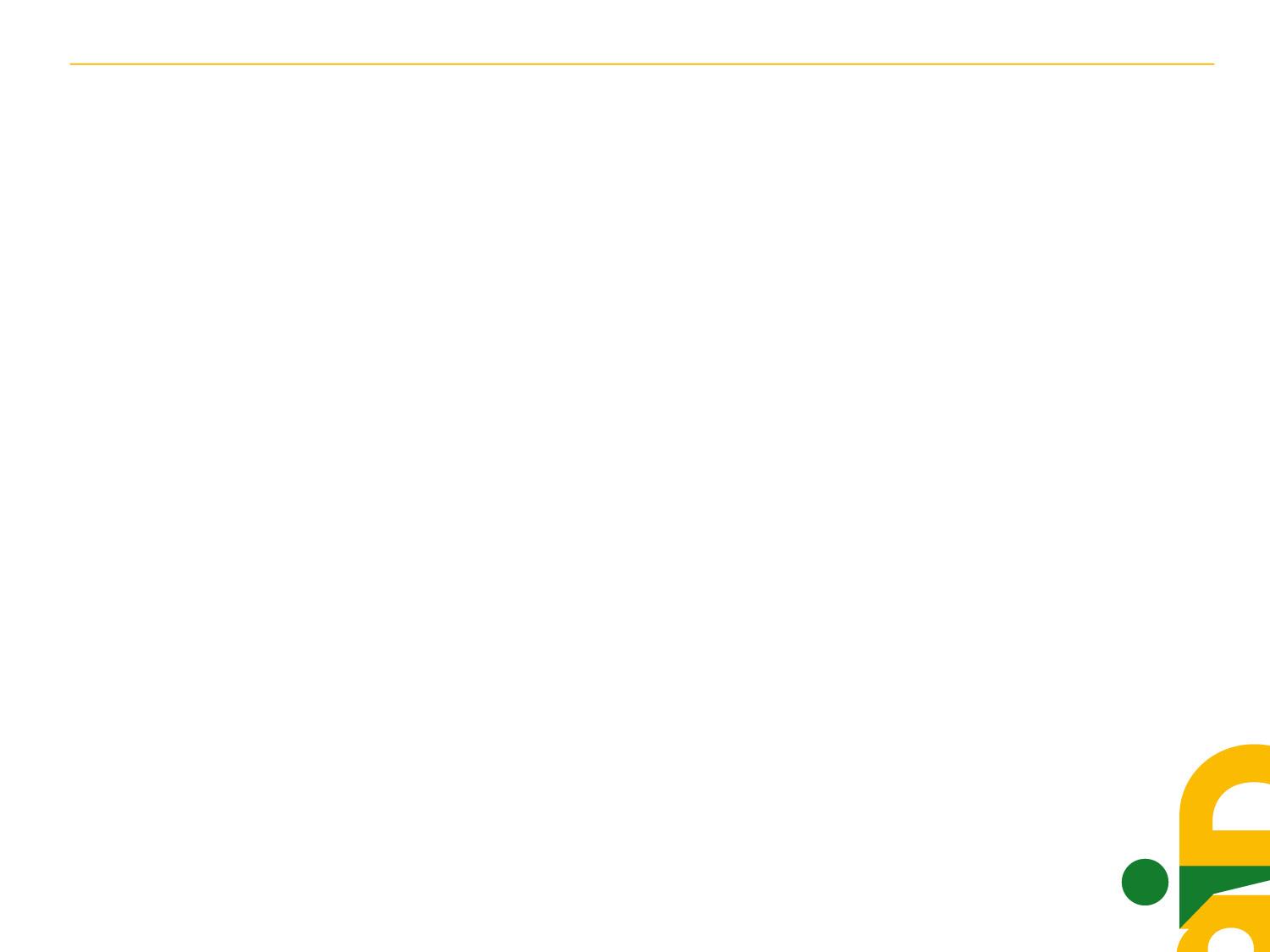 Verifica o prova orale
I dsa hanno comunque delle difficoltà:

1.	Lessico debole e inadeguato al contesto
2.	Difficoltà a reggere una conversazione quando ci sono più interventi 3.	(perdono il filo) o il ritmo è concitato
3.	Per problemi di memoria breve sono lenti a rielaborare  e comprendere 	il messaggio della domanda e sono lenti a recuperare le informazioni
4.	Non riescono a riformulare il loro discorso  perché faticano a spaziare 	tra registri diversi (mancano del lessico specifico per problemi di 	memoria)
AID - Sezione di Ravenna: Tel. 392 0199550 - ravenna@aiditalia.org | www.aiditalia.org
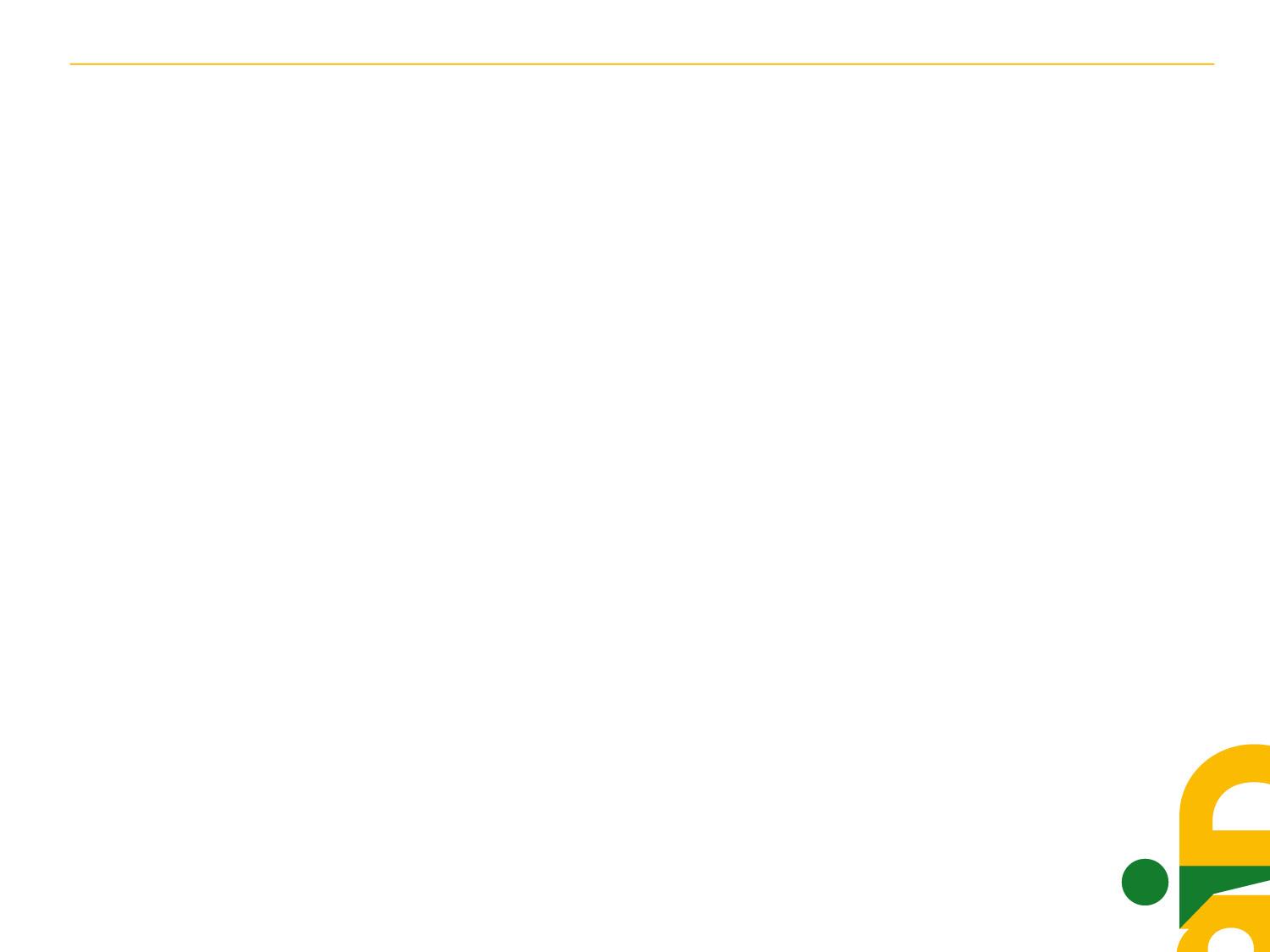 Cosa fare durante l’interrogazione?
1.	Metterli a loro agio, senza fare fretta
2.	Trasformare la prova in un dialogo
3.	Accompagnarlo nell’esposizione facendolo riflettere sui facilitatori 	utilizzati per memorizzare (un’immagine particolare a cosa rimanda?)
4.	Non bloccare mai il dsa ma aspettare che finisca la risposta e poi 	procedere con la successiva
5.	Permettergli l’uso di mappe, sunti, immagini, tabelle, schemi
AID - Sezione di Ravenna: Tel. 392 0199550 - ravenna@aiditalia.org | www.aiditalia.org
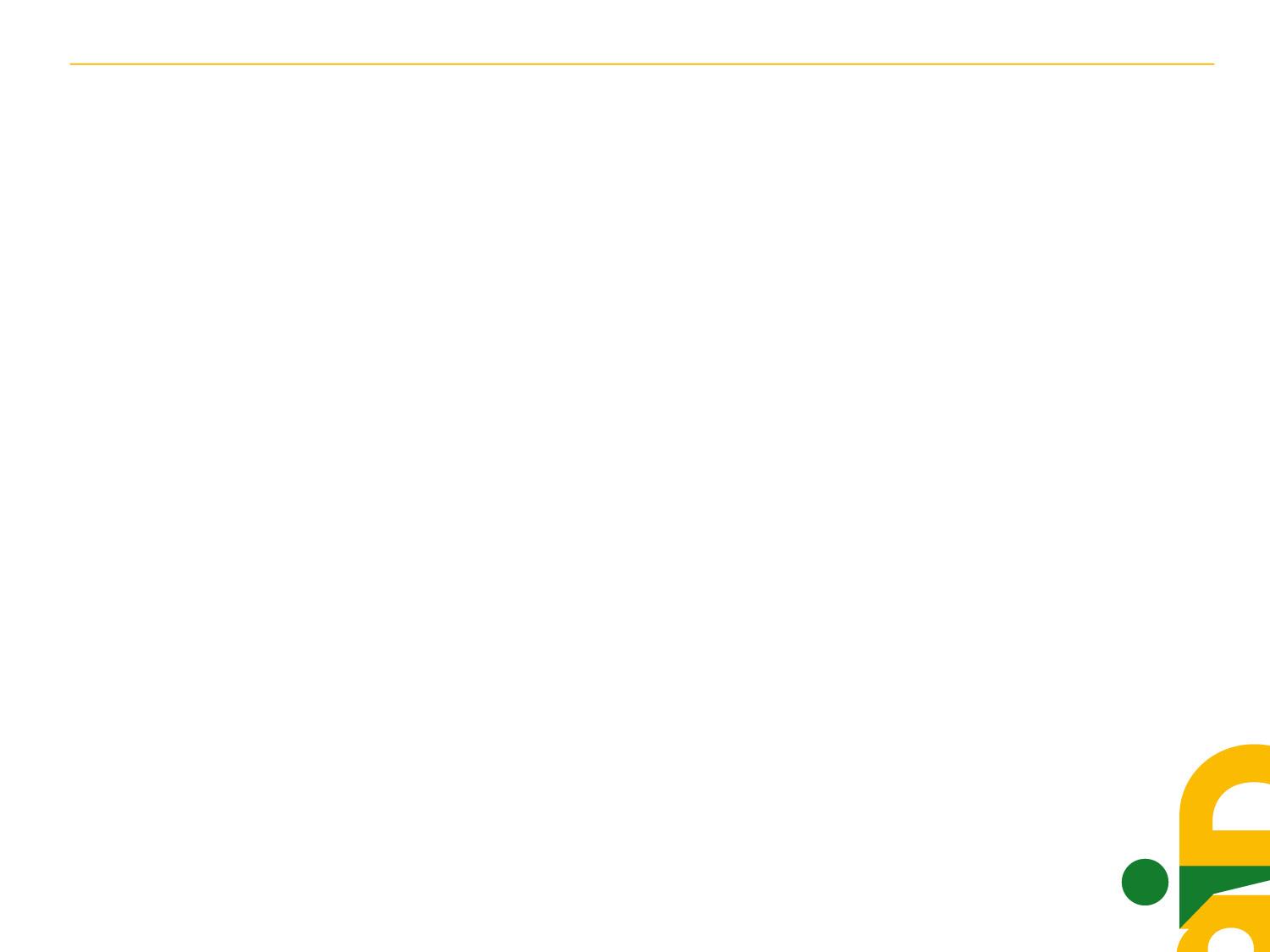 Come leggere e spiegare un testo
1.	Non esagerare con i carichi di lavoro (dividere in step e permettere lo 	studio a scuola piuttosto che a casa)
2.	Iniziare la lezione scrivendo alla lavagna gli argomenti del giorno 	(devono essere non più di tre) 
3.	Dividere la lezione in due parti: una discorsiva e una operativa in cui 	l’alunno può creare la mappa
AID - Sezione di Ravenna: Tel. 392 0199550 - ravenna@aiditalia.org | www.aiditalia.org
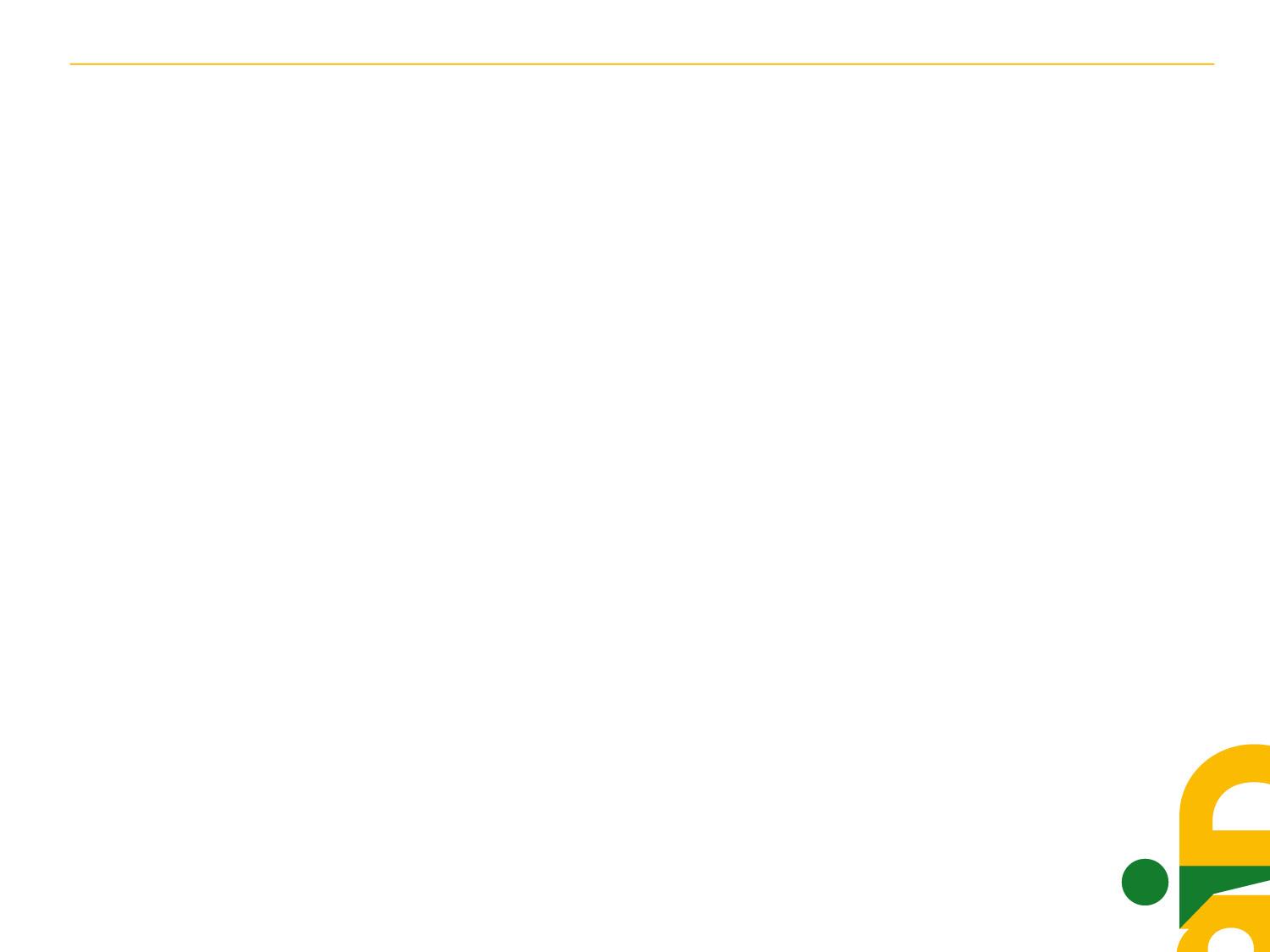 Come leggere e spiegare un testo
1.	Partire dai titoli e analizzarne i contenuti
2.	Eliminare tutto ciò che è superfluo e non necessario
3.	Procedere per parole chiave e domande guida  
4.	Utilizzare l’apparato iconografico per recuperare i concetti
5.	Scegliere libri con immagini e richiami iconici
6.	Alla fine sintetizzare sempre i contenuti con una mappa o una tabella 	(ora i libri vengono in aiuto)
AID - Sezione di Ravenna: Tel. 392 0199550 - ravenna@aiditalia.org | www.aiditalia.org
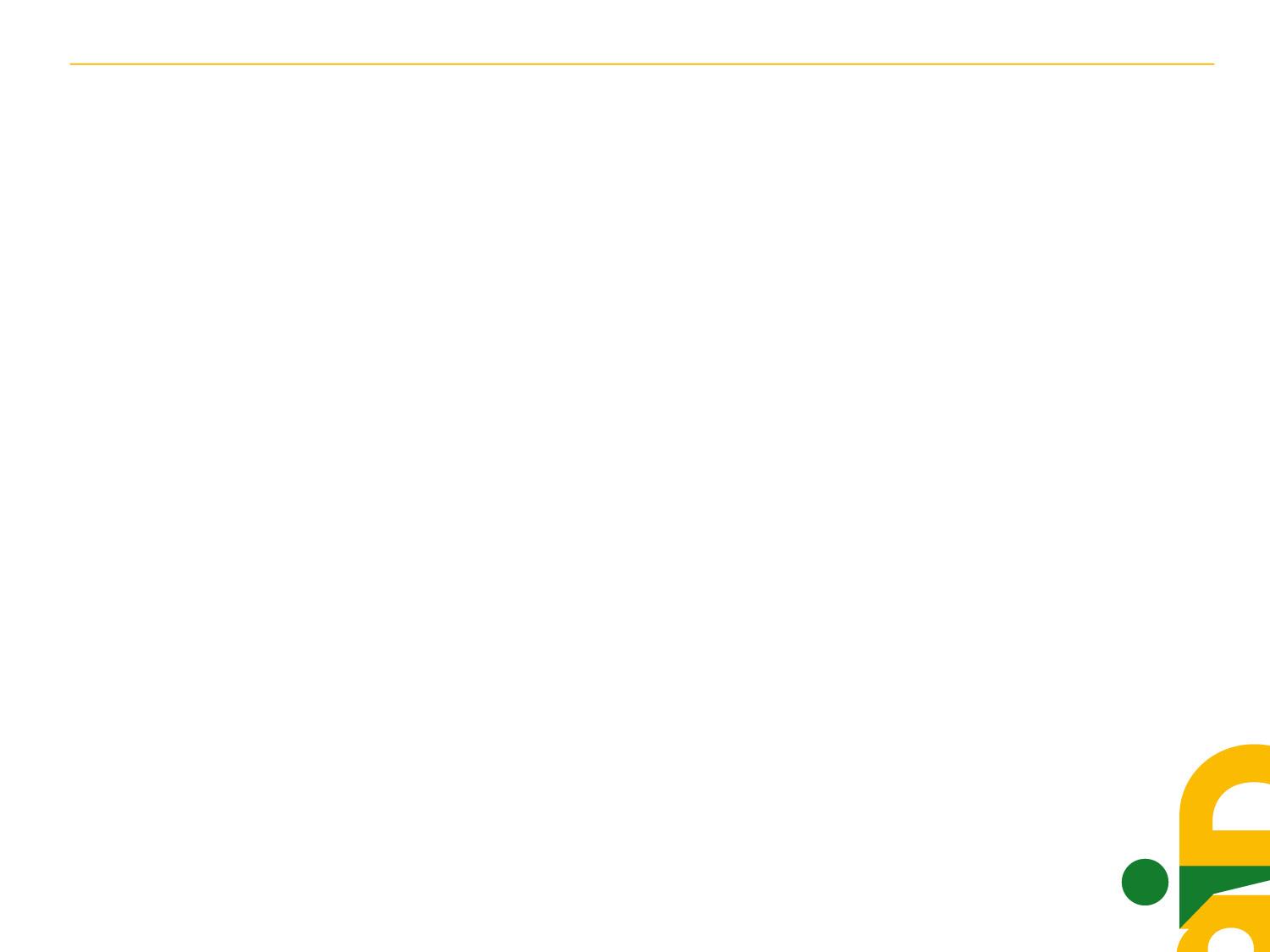 La prova scritta
Un computer non risolve le difficoltà di grafia o ortografia
I testi continuano ad essere scorretti, privi di punteggiatura, poveri di contenuto e di lessico
Cosa fare?
1. 	Aiutare a progettare il testo con una mappa o una scaletta
2.	Dare titoli con informazioni coerenti che possono essere trasformate 	in una scaletta o in una mappa e favorire la ricerca delle informazioni
3.	Correggere solo gli aspetti più gravi ma non cambiare le idee o le 	parole dello studente
AID - Sezione di Ravenna: Tel. 392 0199550 - ravenna@aiditalia.org | www.aiditalia.org
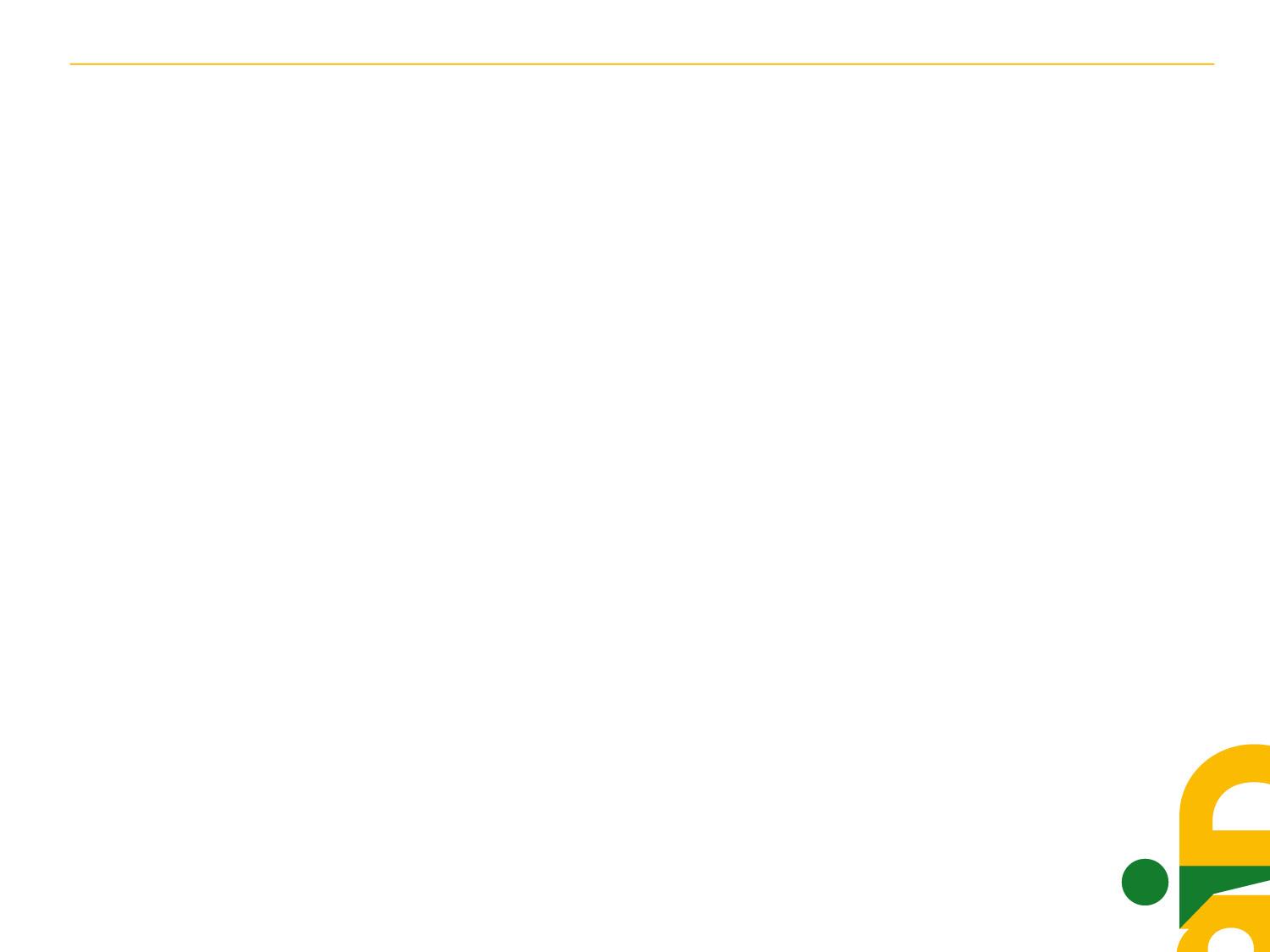 La valutazione
Ricordarsi che la correzione e la valutazione è un procedimento prescritto dalla normativa come individuale e personalizzato, pertanto con un DSA diventa necessario attivare un dialogo e tener conto del processo di apprendimento e non del prodotto
AID - Sezione di Ravenna: Tel. 392 0199550 - ravenna@aiditalia.org | www.aiditalia.org
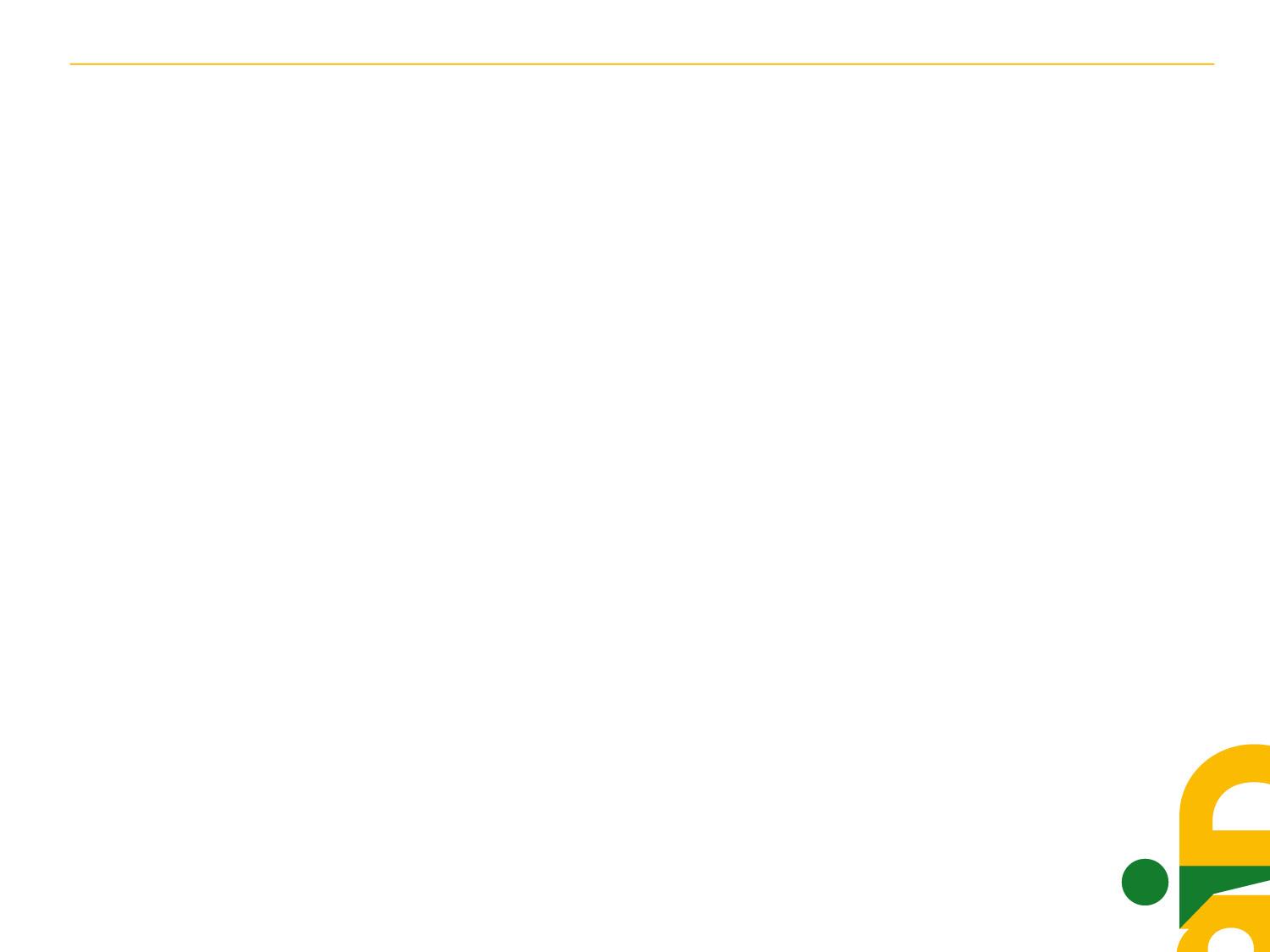 La grammatica e lingue classiche
1.	Evitare di far imparare a memoria definizioni (no a grammatica 	classificatoria)
2.	Favorire l’apprendimento della lingua nell’uso quotidiano
3.	Semplificare con mappe, tabelle
AID - Sezione di Ravenna: Tel. 392 0199550 - ravenna@aiditalia.org | www.aiditalia.org
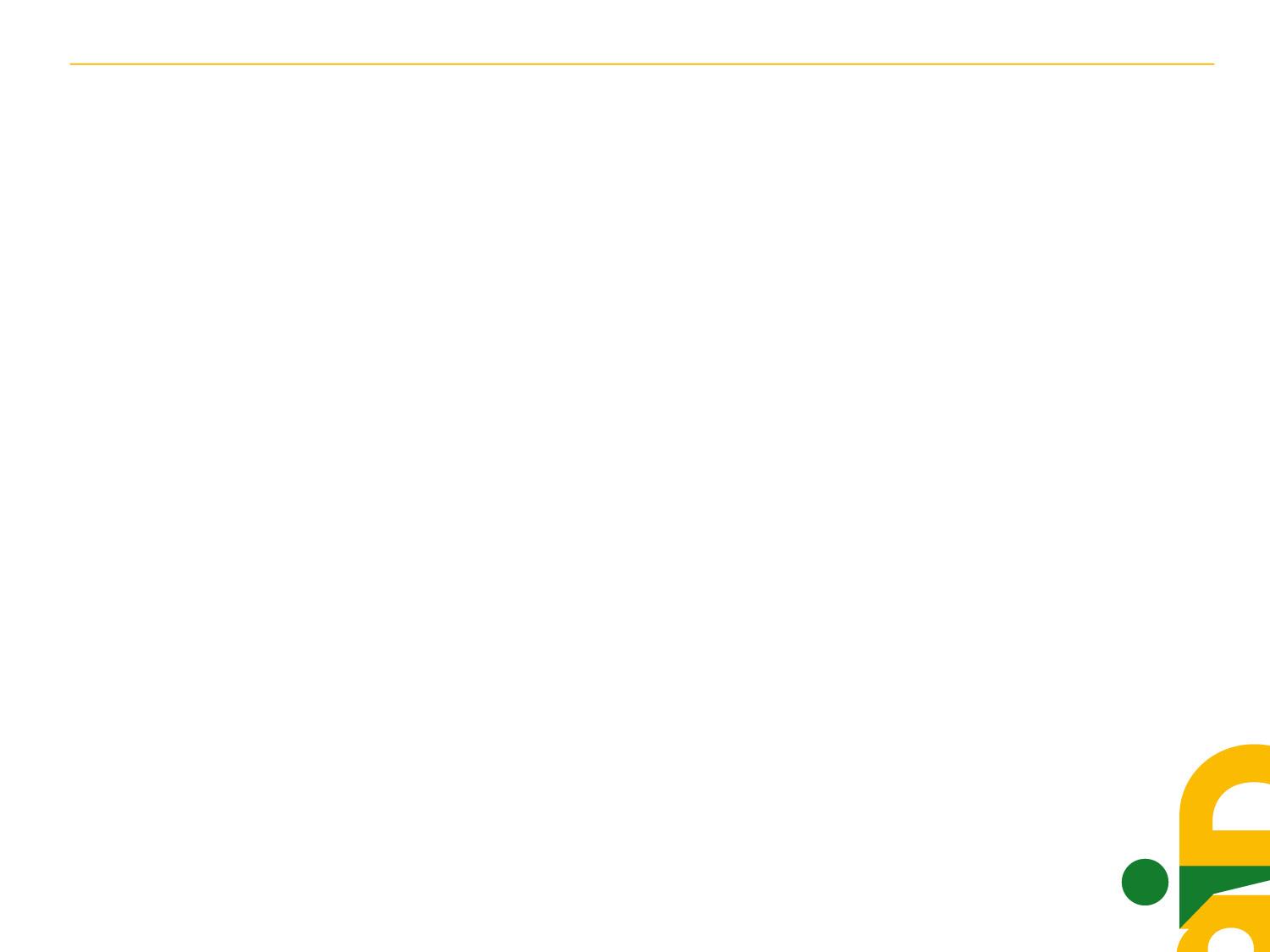 Grammatica valenziale: consente la descrizione di situazioni complete
Questo modello favorisce la presa di coscienza della frase come insieme costituito dalla relazione fra parti e come veicolo di un senso

Il verbo è centrale



 
Qualcuno	    Qualcosa                       A qualcuno
dà
AID - Sezione di Ravenna: Tel. 392 0199550 - ravenna@aiditalia.org | www.aiditalia.org
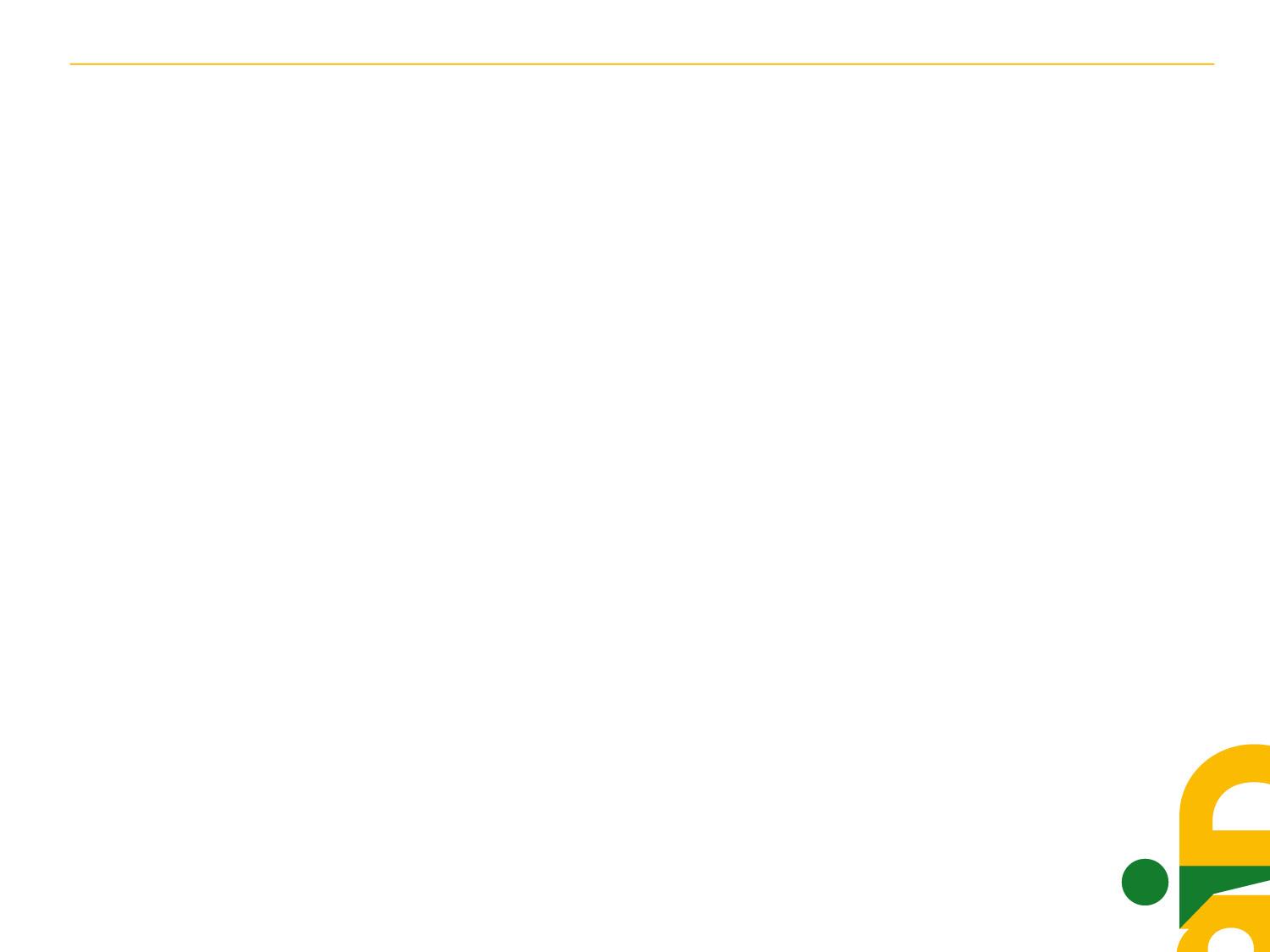 Esempio di mappa
AID - Sezione di Ravenna: Tel. 392 0199550 - ravenna@aiditalia.org | www.aiditalia.org
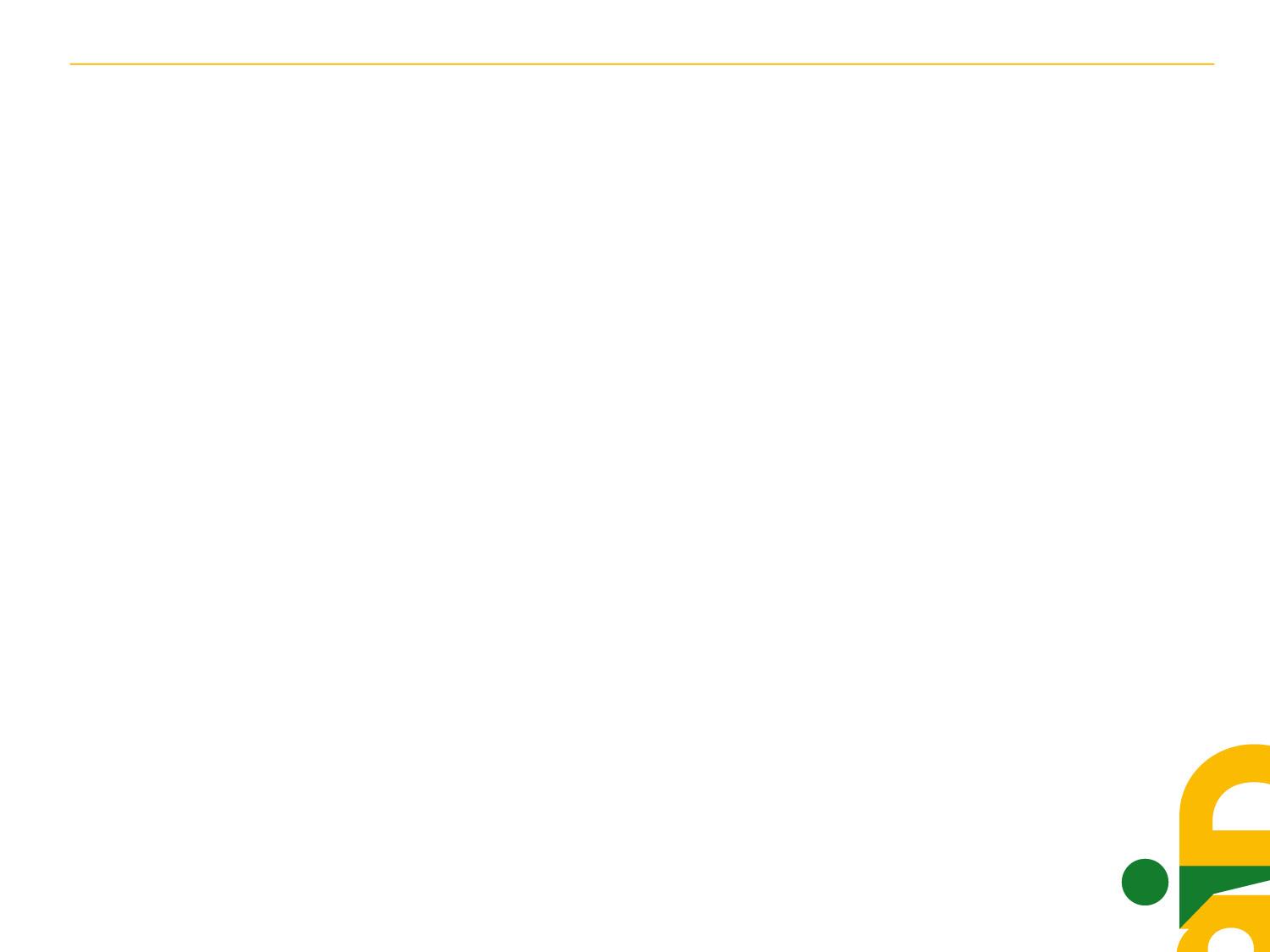 Storia
Prima di un argomento: selezionare un elenco di parole con breve spiegazione. 

Selezionare i termini che saranno richiesti nell’interrogazione o che incontrerà nello studio dell’argomento specifico

Illustrare il capitolo e la sua divisione in paragrafi

Far associare termini e spiegazioni con apparati iconografici, immagini anche allusive
AID - Sezione di Ravenna: Tel. 392 0199550 - ravenna@aiditalia.org | www.aiditalia.org
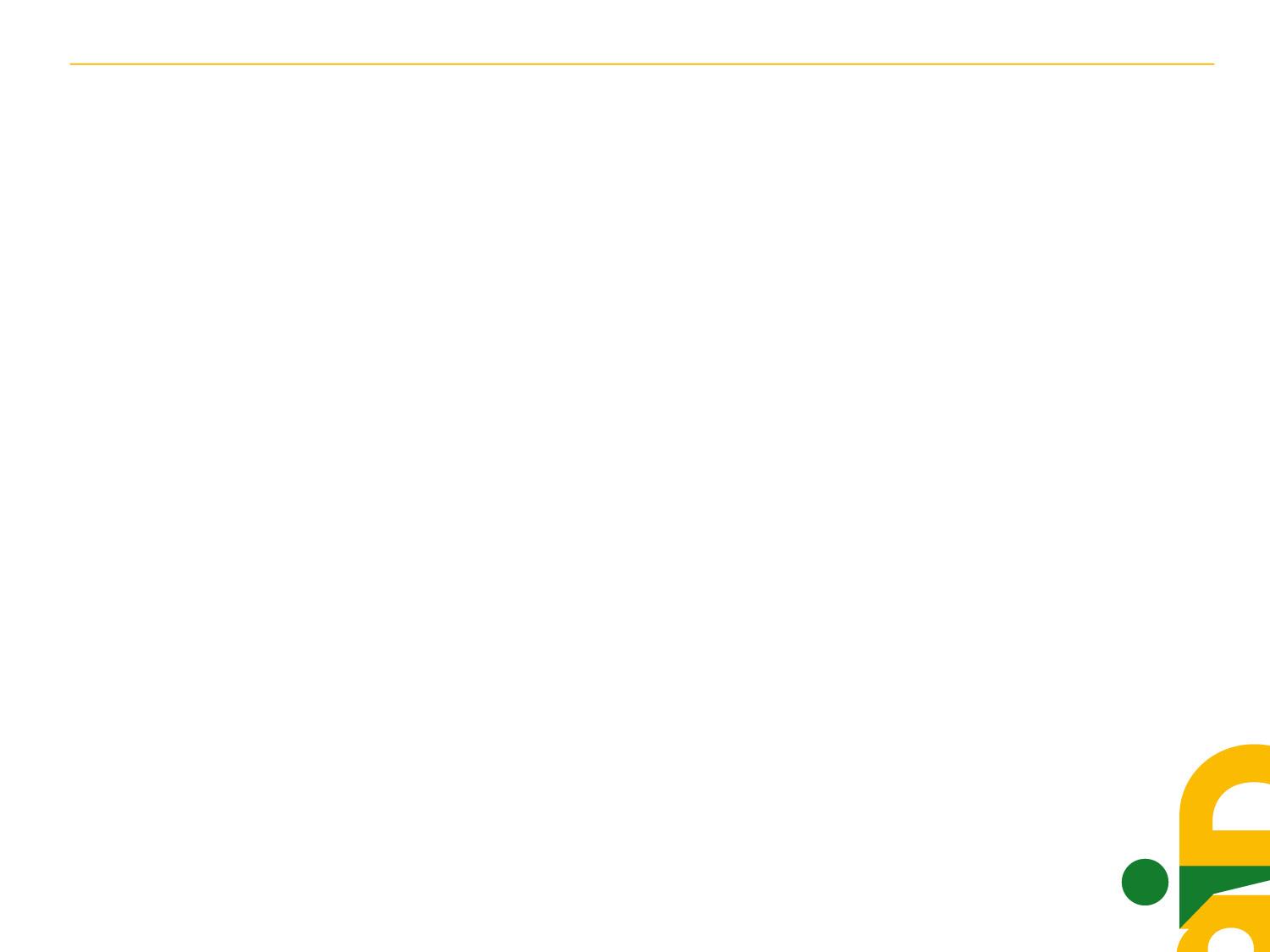 L’uso di ppt
Usare font leggibili
Unire parole e immagini che richiamano il concetto
Unire più codici comunicativi e (musica cinema arte letteratura..)
Cercare sempre esempi con l’oggi
Sviluppare un argomento non in modo manualistico e diacronico
Puntare ai concetti più che al nozionismo
Terminare un argomento sempre con una mappa concettuale
AID - Sezione di Ravenna: Tel. 392 0199550 - ravenna@aiditalia.org | www.aiditalia.org
Il PPT come si utilizza
No a periodi lunghi e complessi
No all’uso eccessivo di parole inusuali (definirle prima)
Elaborare sintesi
Isolare per punti le informazioni più importanti
È necessario che le informazioni siano tra loro connesse nel senso
No all’eccesso di informazioni
Dare l’idea globale del contenuto
Mettere in relazione l’idea principale con le domande e le ipotesi sugli argomenti
Cosa sottolineare
In un testo argomentativo: le conclusioni, le tesi, la premessa
In un testo narrativo: chi, cosa, come, quando, perché, dove..
Se ci sono sequenze vanno numerate le varie fasi delle sequenze
Sintetizzare in tabelle
Sottolineare solo le informazioni nuove non quelle acquisite
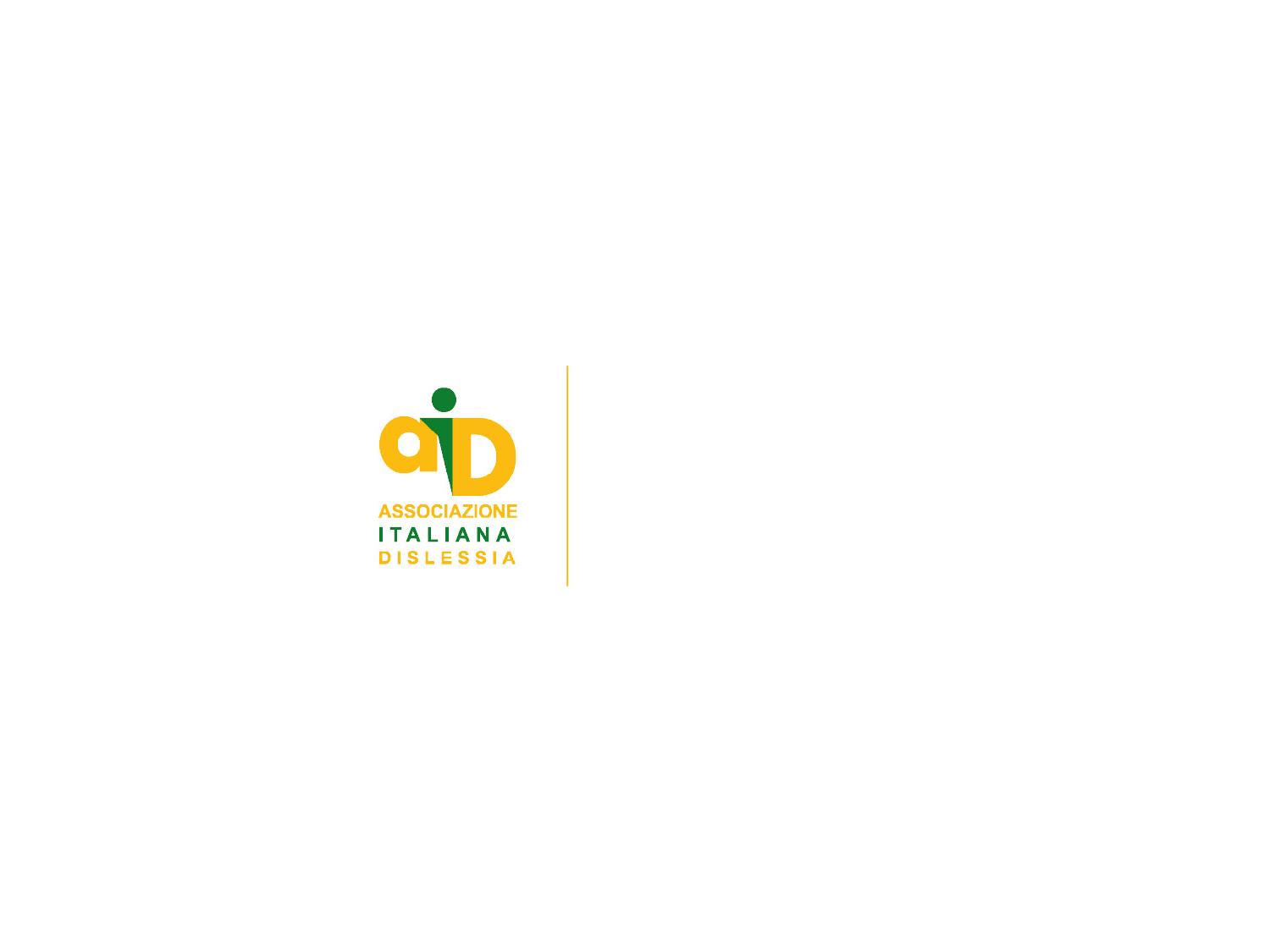 AID - Sezione di Ravenna
Tel. 392 0199550
ravenna@aiditalia.org www.aiditalia.org